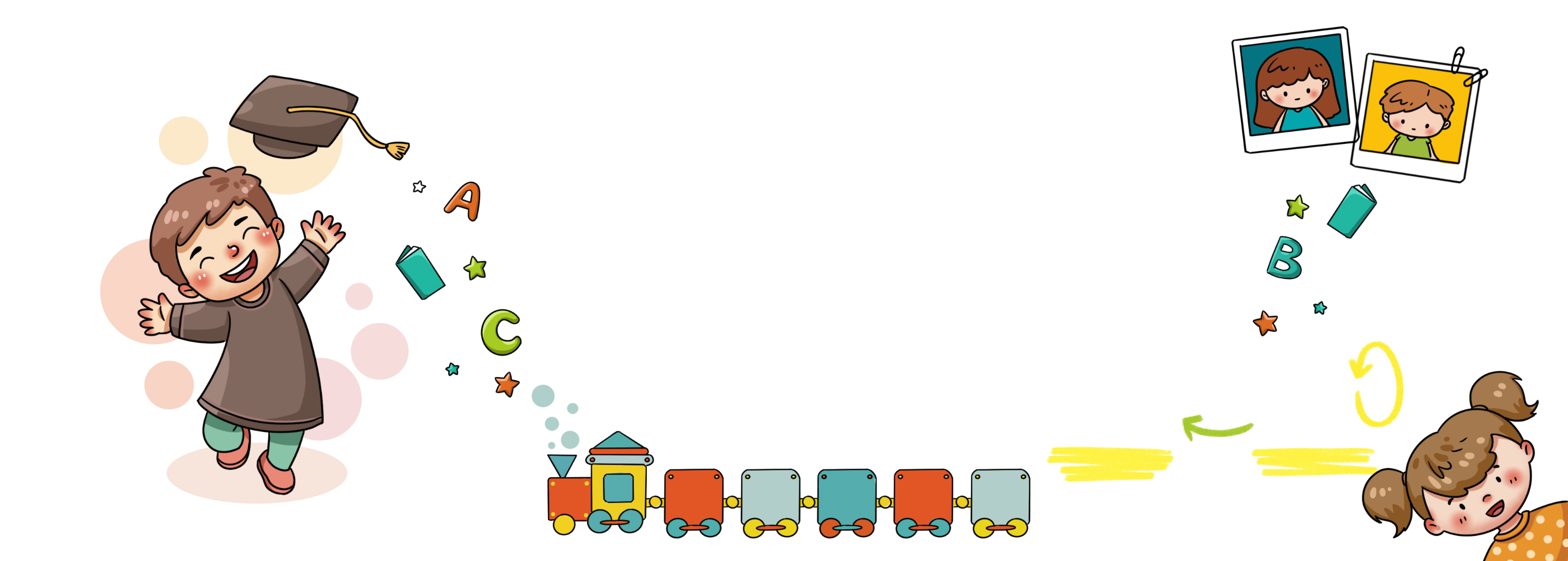 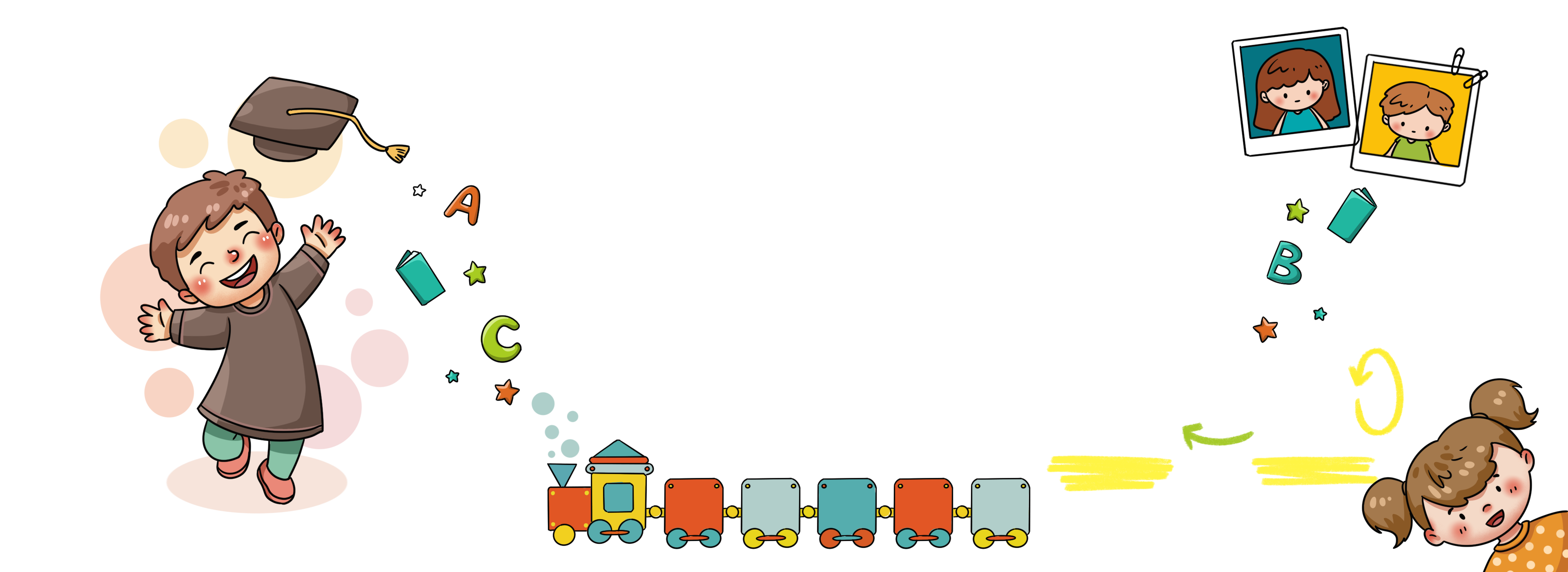 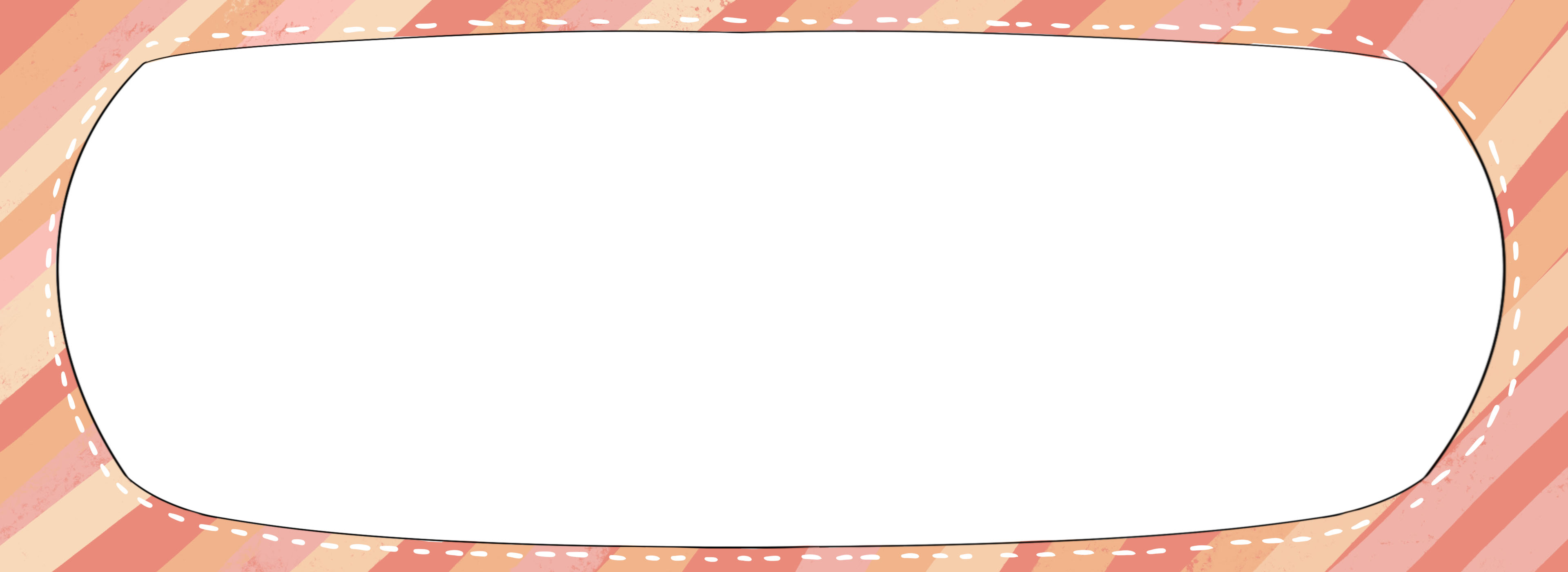 Trường Tiểu học Quốc Tuấn
KHOA HỌC
PHÒNG BỆNH HIV/AIDS
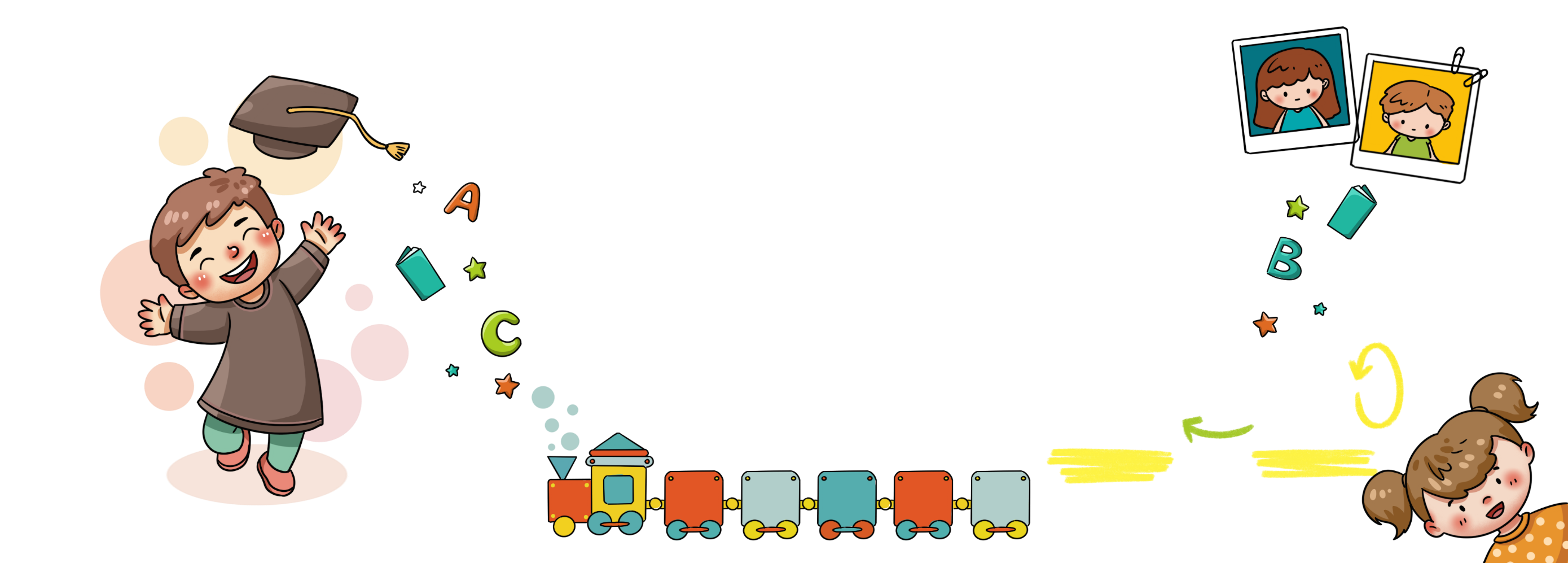 GV: Vũ Thị Hương Giang
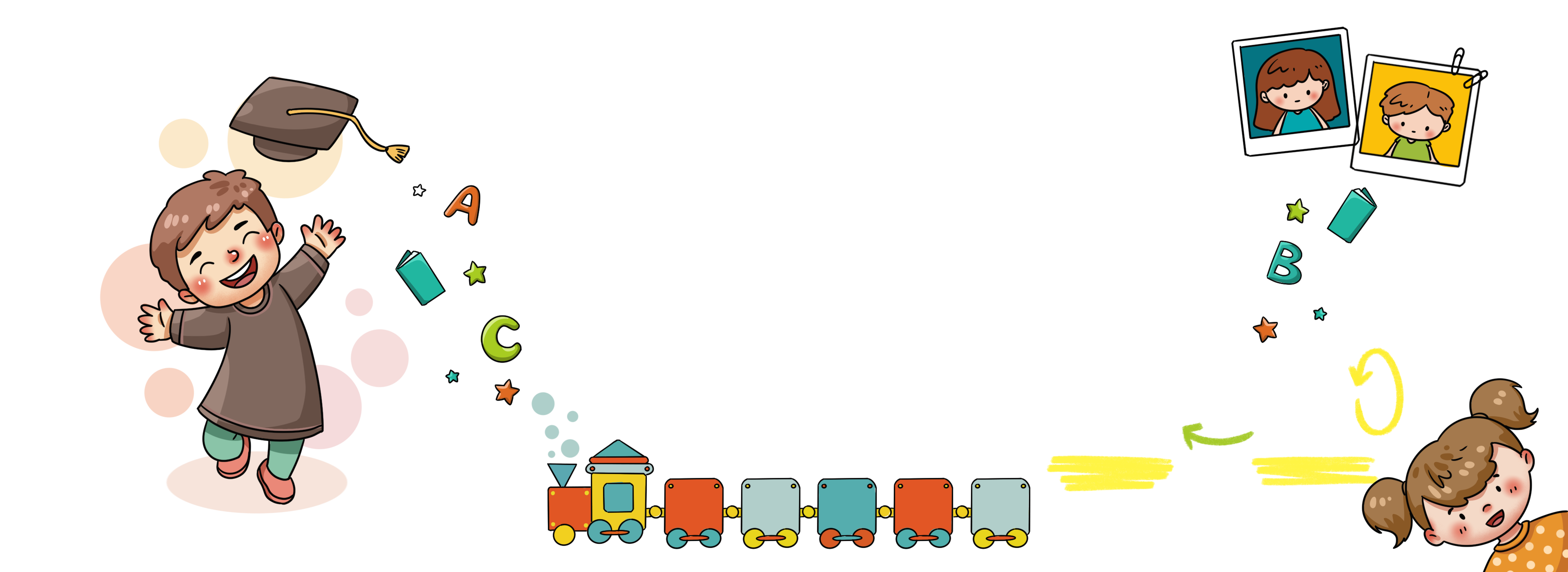 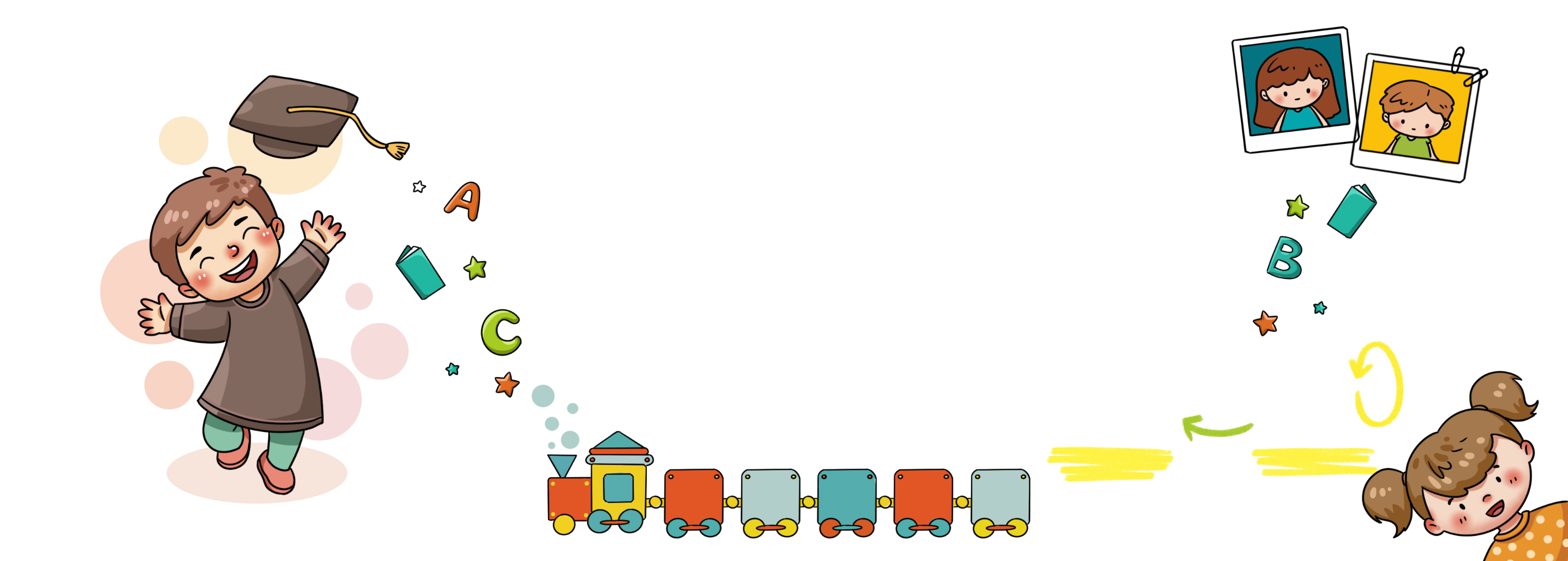 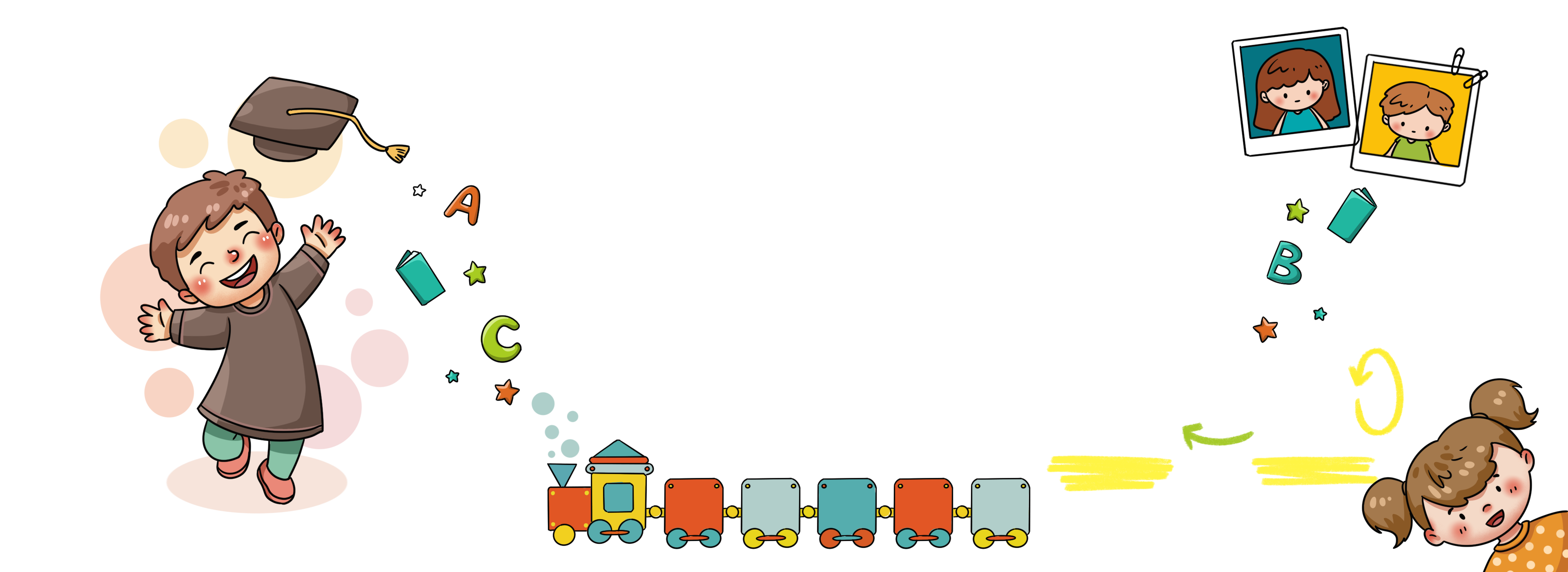 KHỞI ĐỘNG
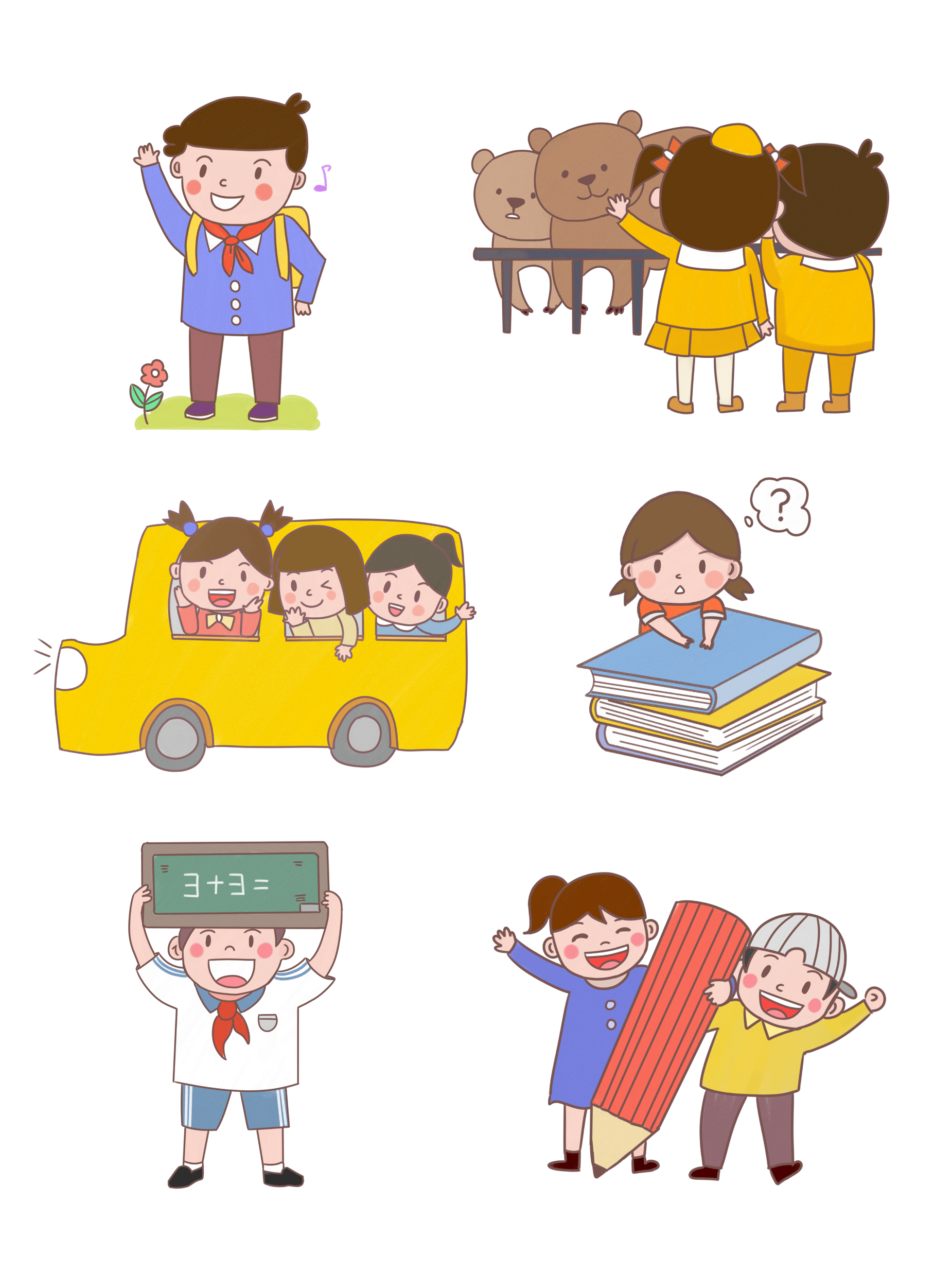 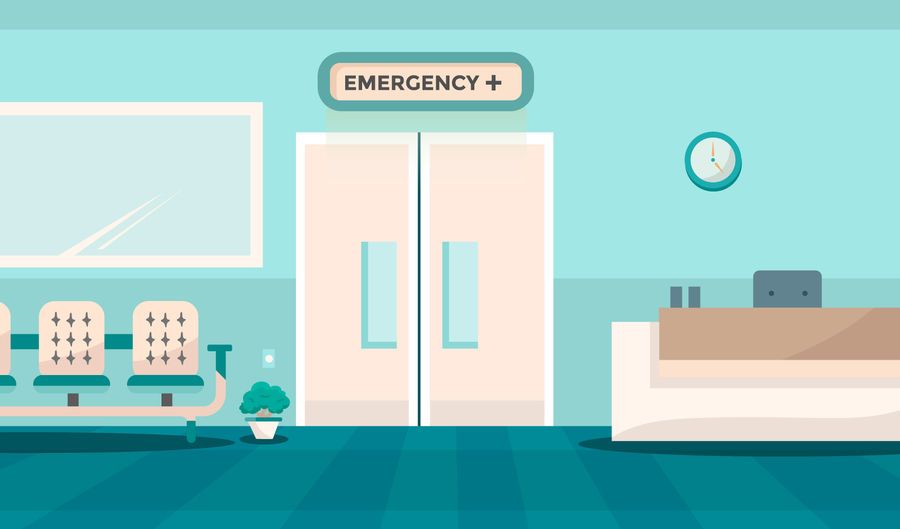 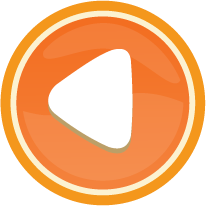 BÁC SĨ NHÍ
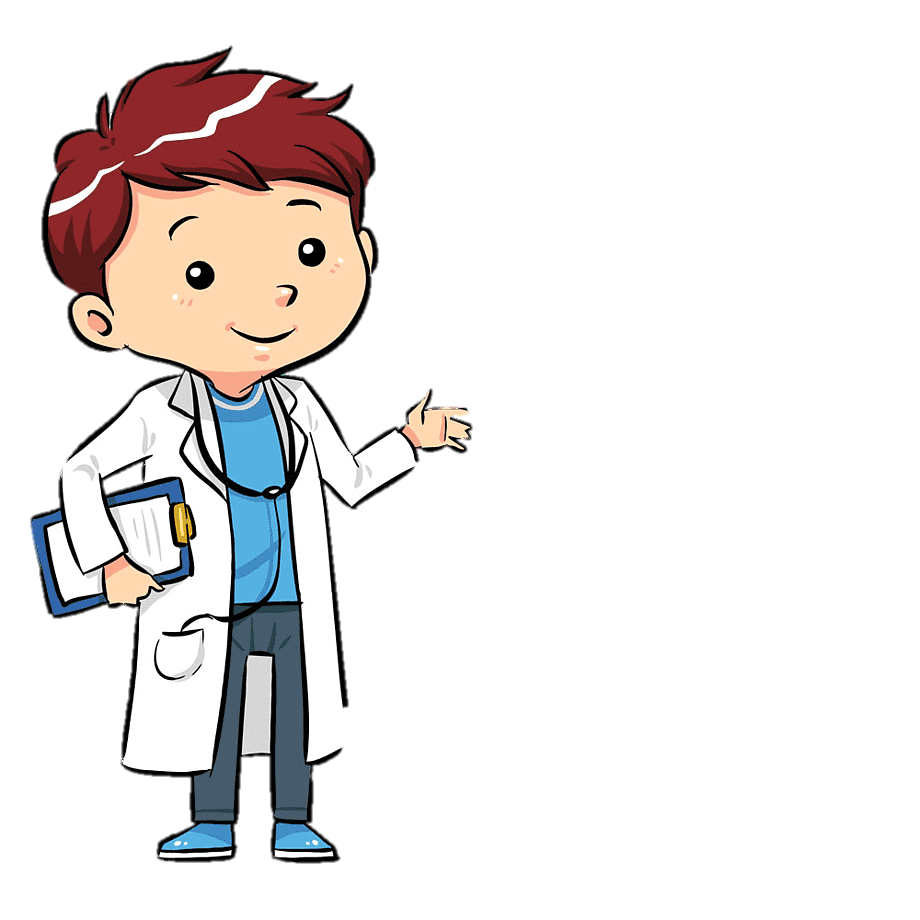 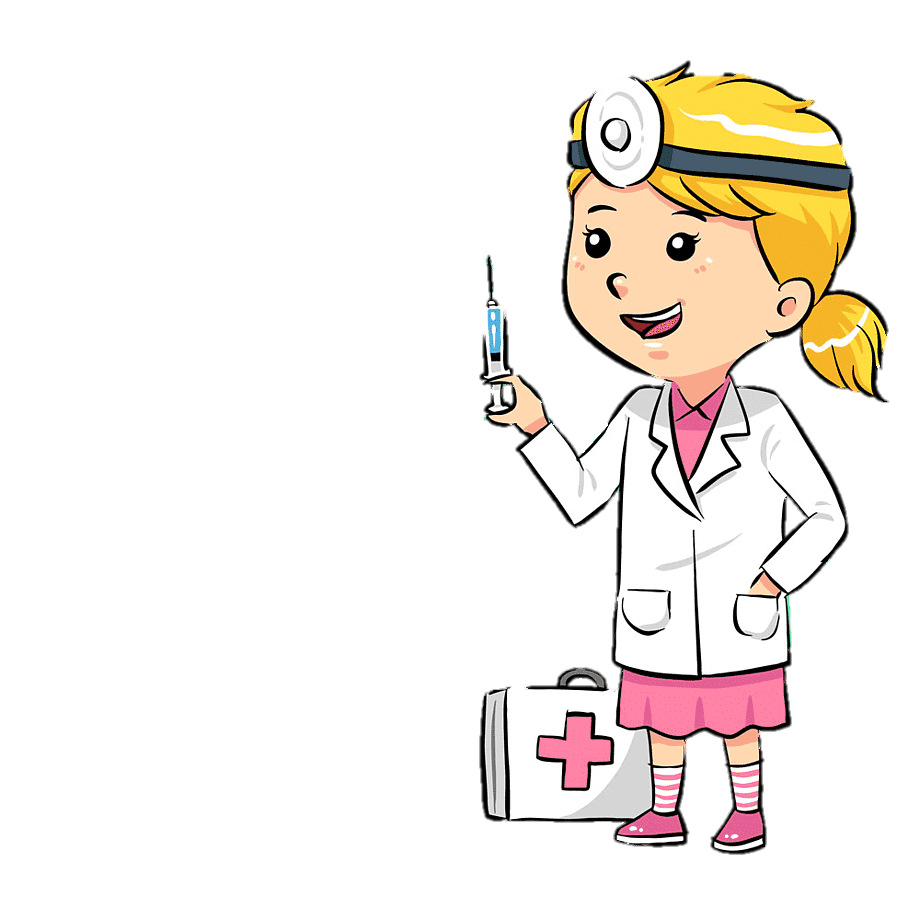 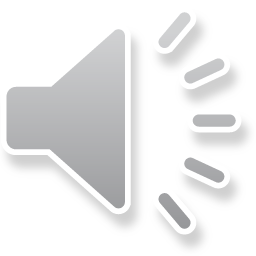 [Speaker Notes: Bấm vào dấu mũi tên để quá slide]
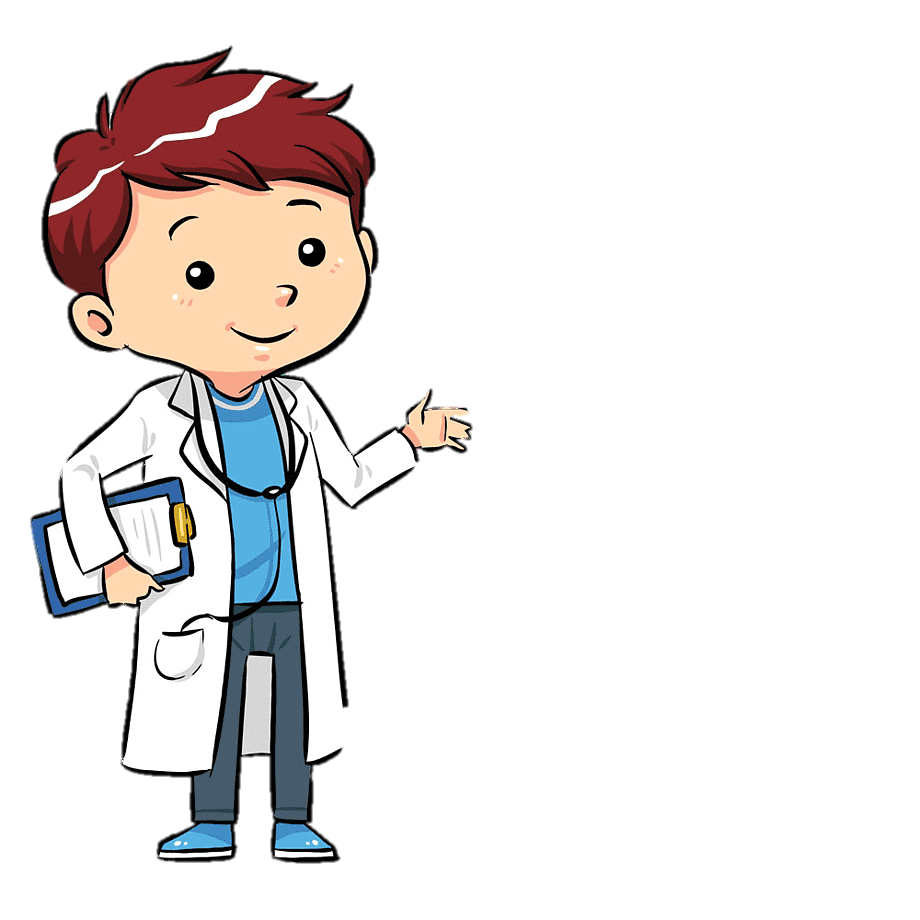 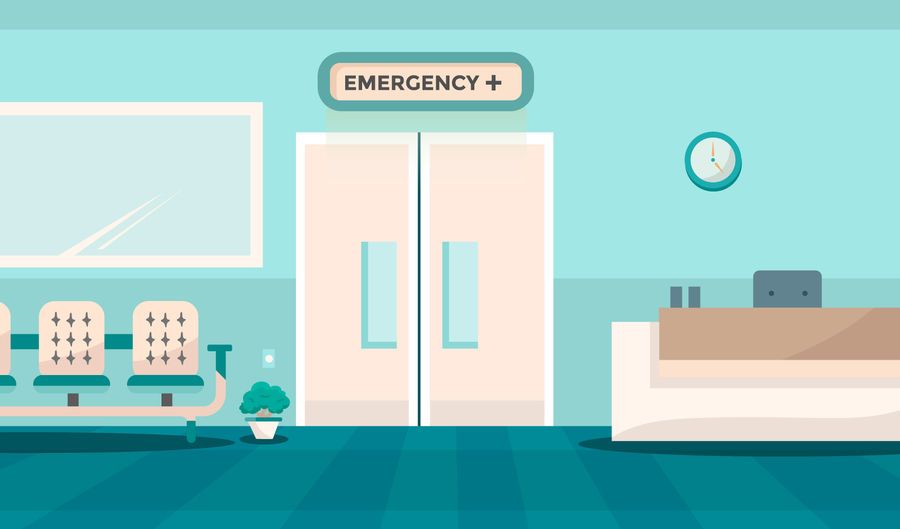 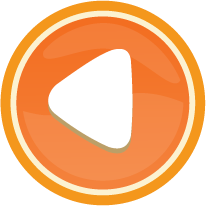 Bệnh viêm gan A 
lây truyền qua đường nào?
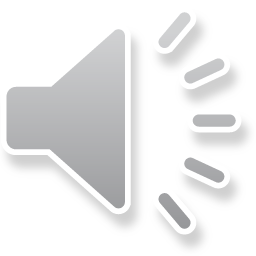 Âm thanh 
khi chọn Đúng
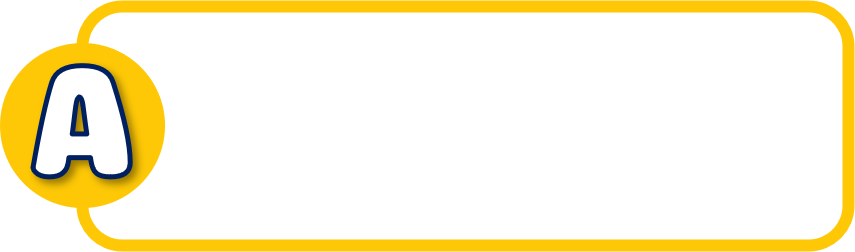 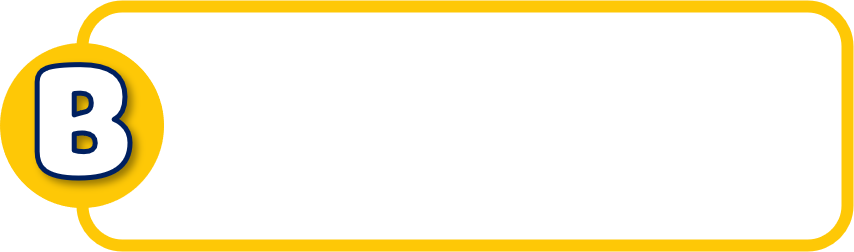 Đường tiêu hóa
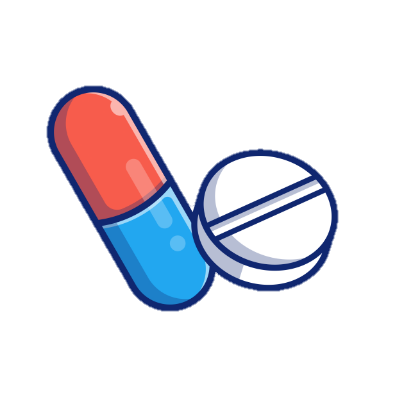 Đường hô hấp
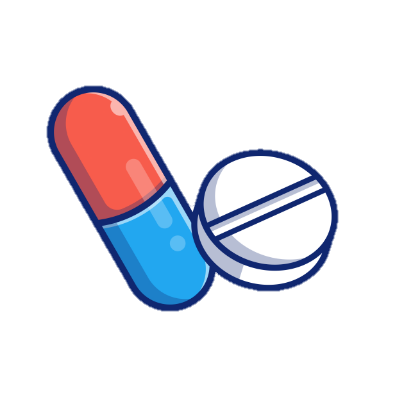 Âm thanh 
khi chọn Sai
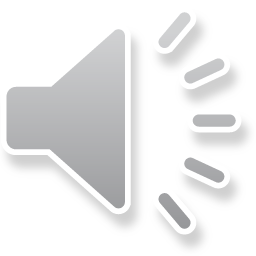 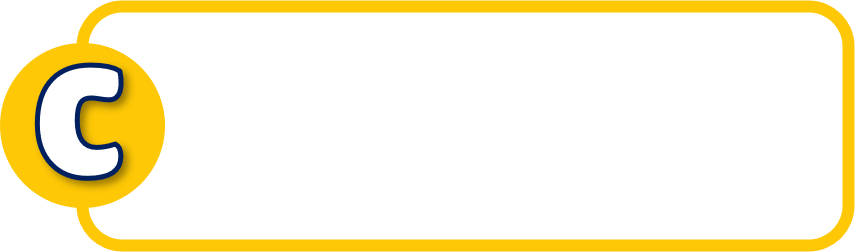 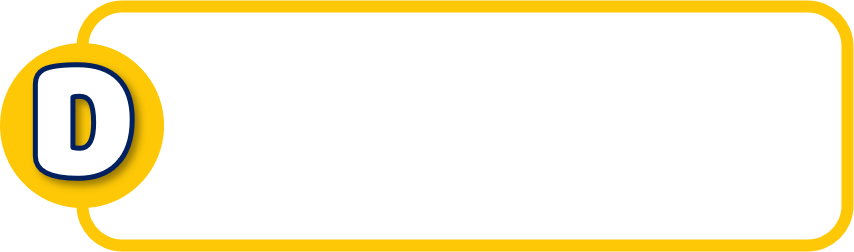 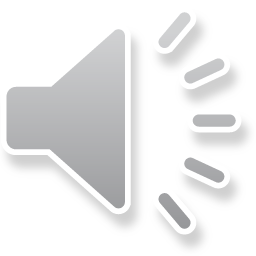 Đường giao tiếp
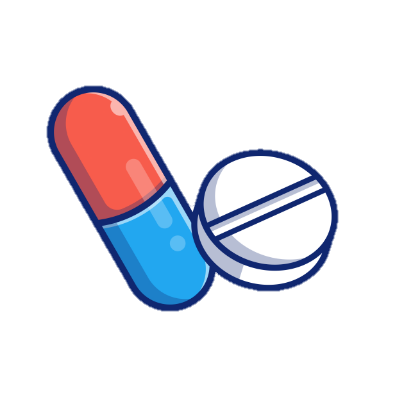 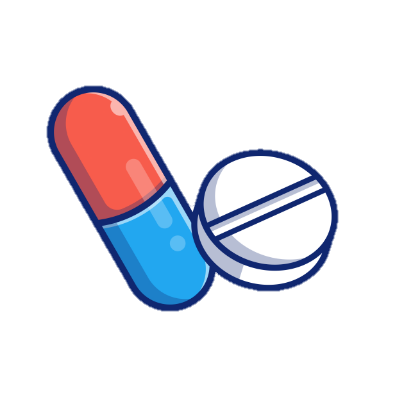 Đường máu
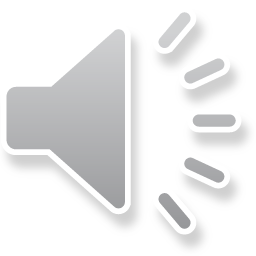 [Speaker Notes: Bấm vào dấu mũi tên để quá slide]
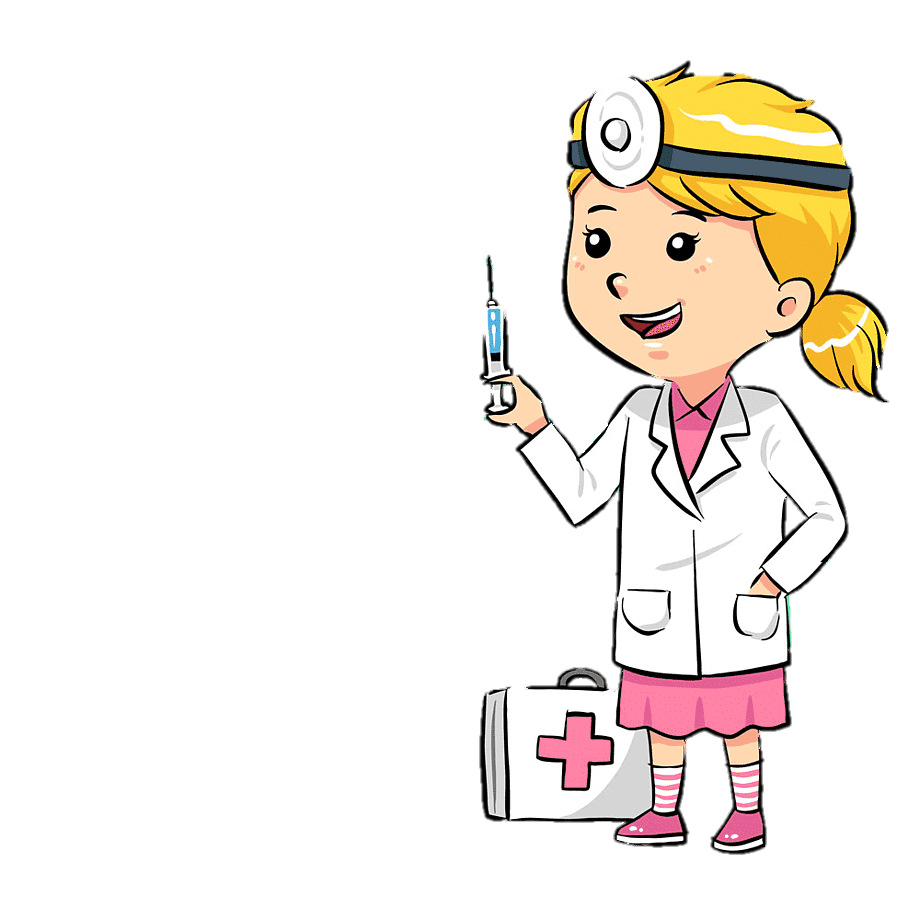 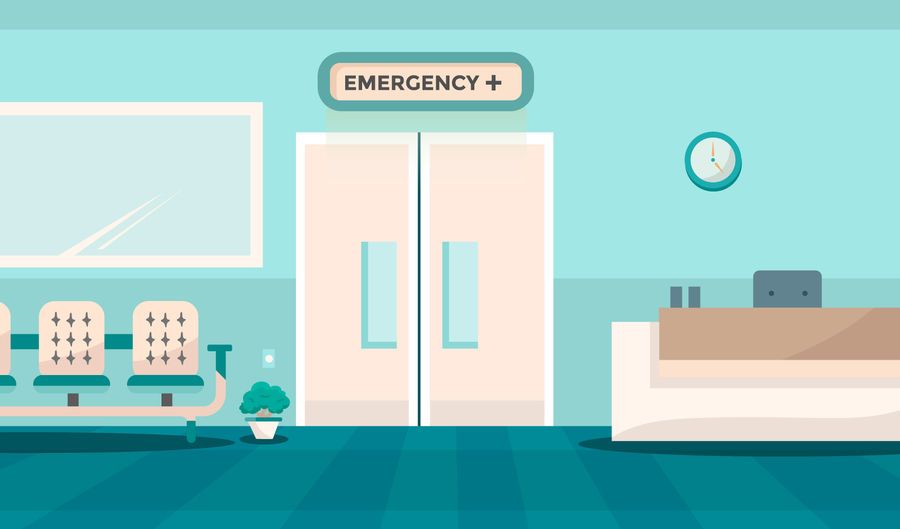 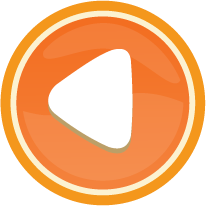 Để phòng bệnh viêm gan A, 
ta cần làm gì?
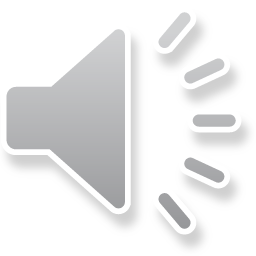 Âm thanh 
khi chọn Đúng
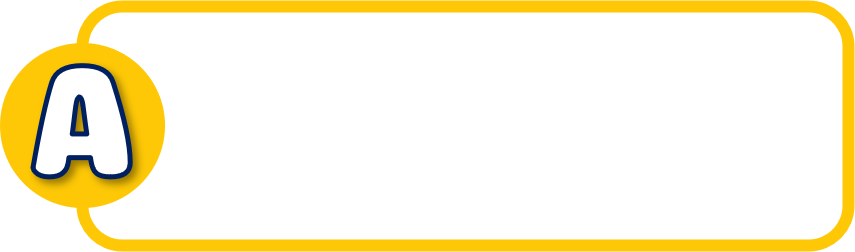 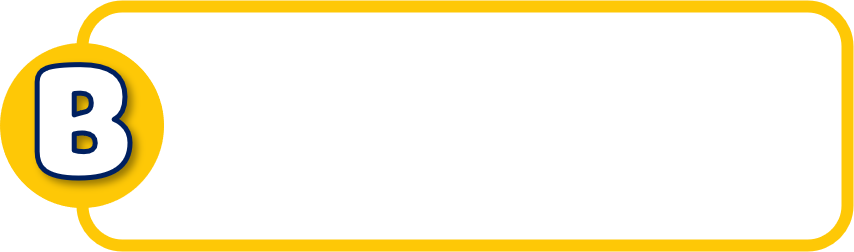 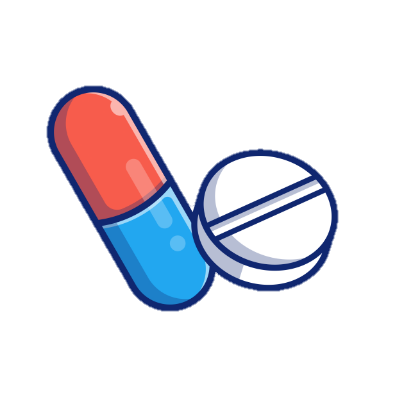 Rửa tay sạch trước khi ăn 
và sau khi đi vệ sinh
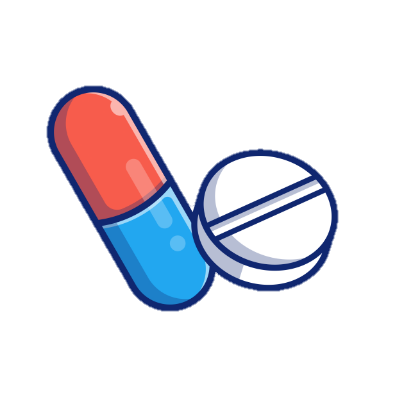 “Ăn chín, uống sôi”
Âm thanh 
khi chọn Sai
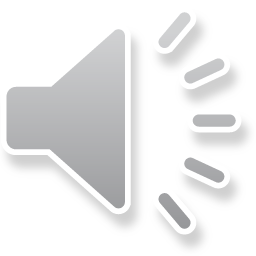 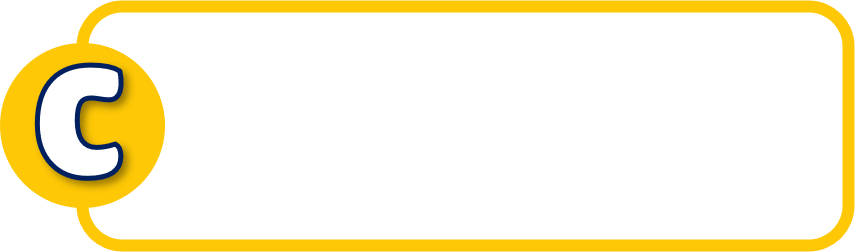 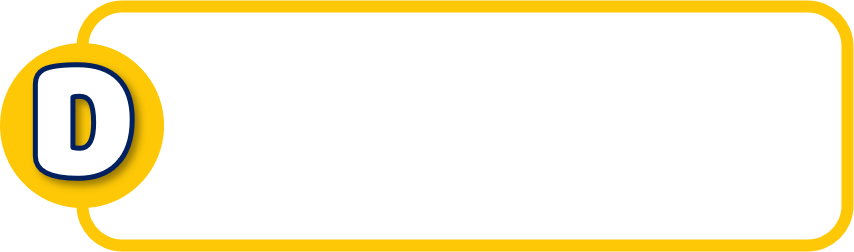 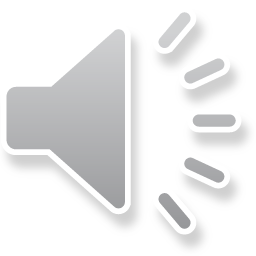 Sử dụng thực phẩm sạch, 
đảm bảo vệ sinh 
an toàn thực phẩm
Tất cả các ý trên
đều đúng
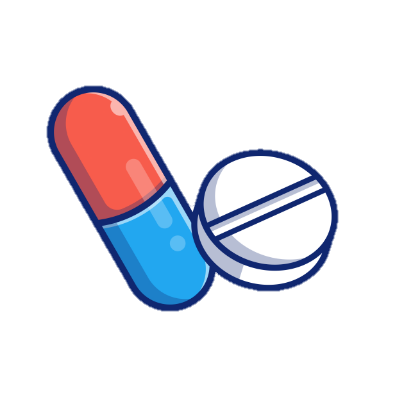 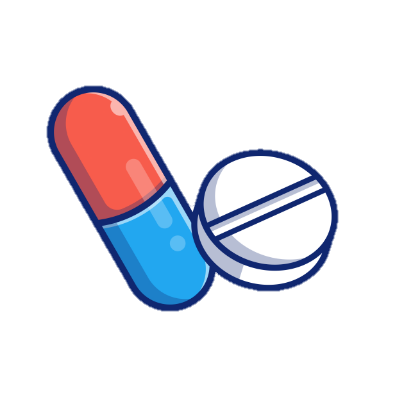 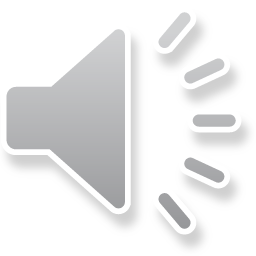 [Speaker Notes: Bấm vào dấu mũi tên để quá slide]
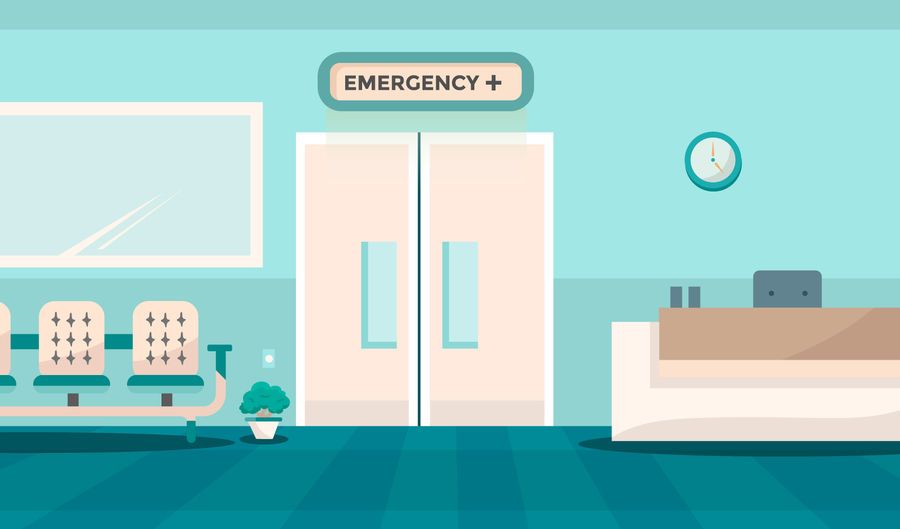 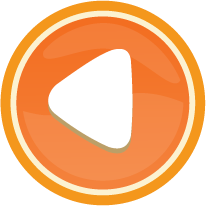 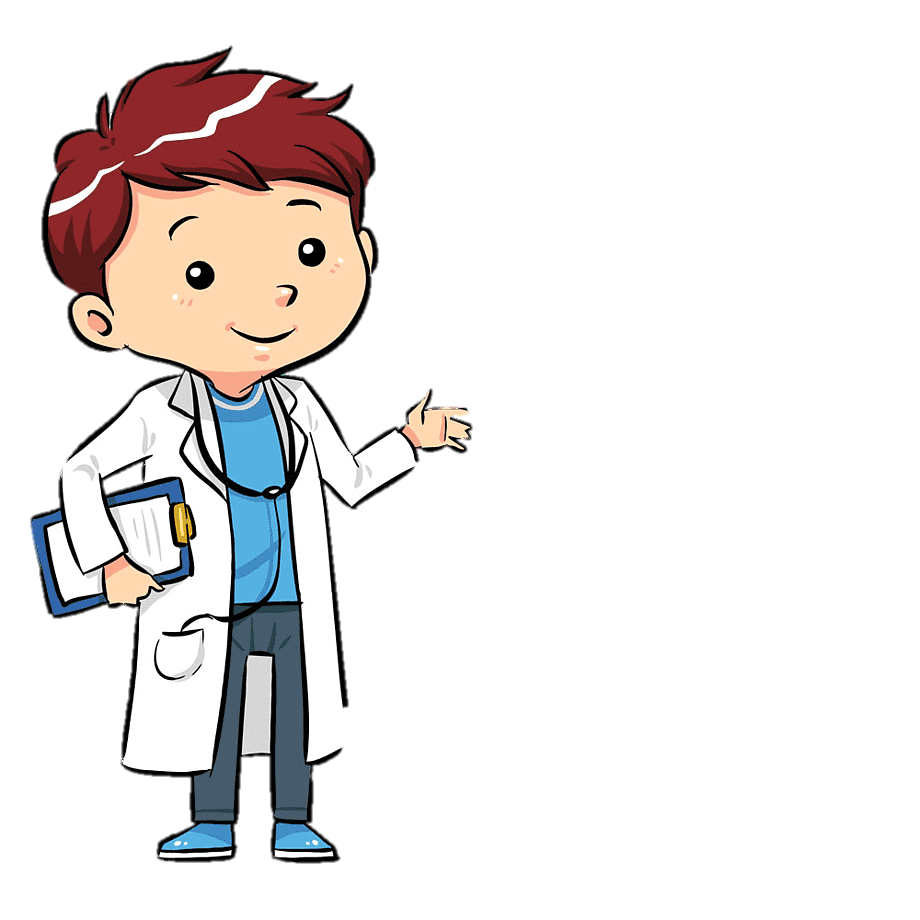 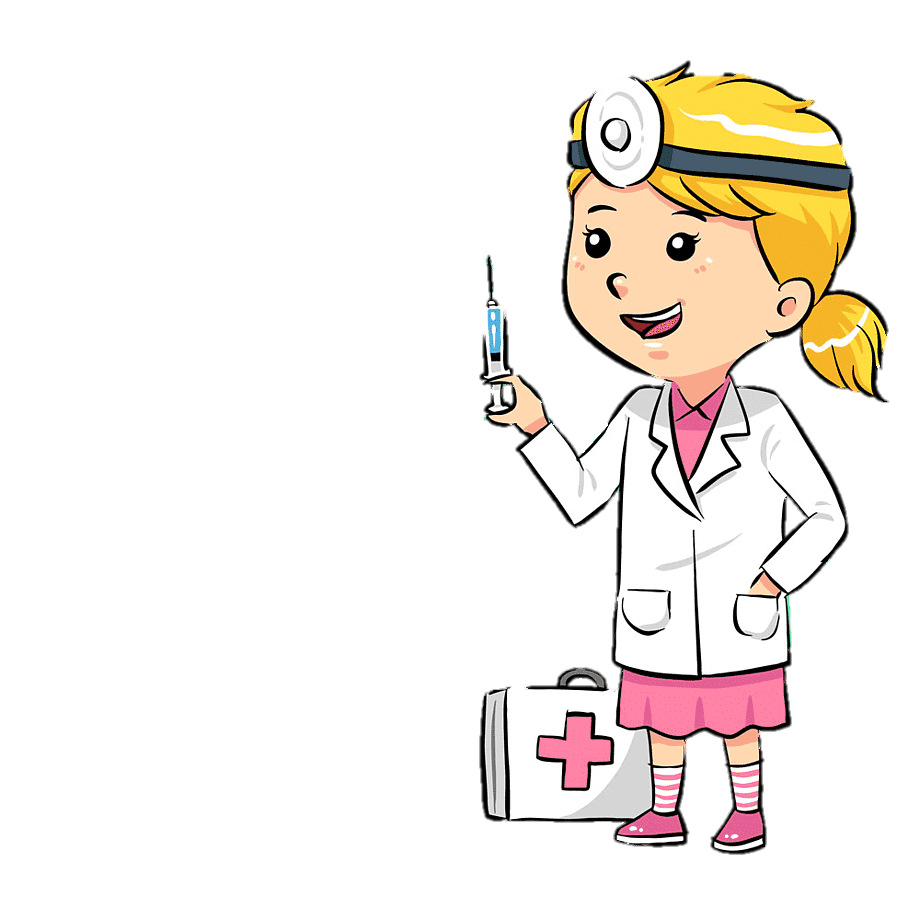 CHÚC MỪNG
BÁC SĨ NHÍ
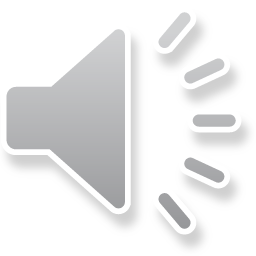 [Speaker Notes: Bấm vào dấu mũi tên để quá slide]
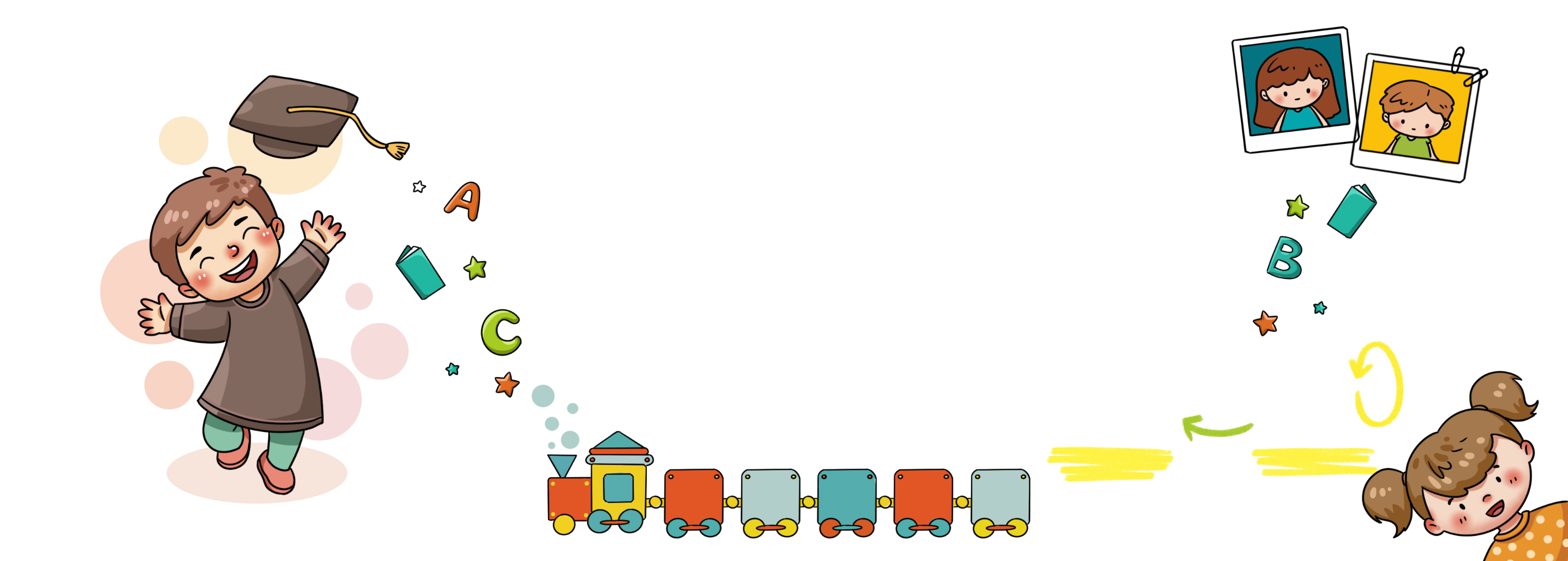 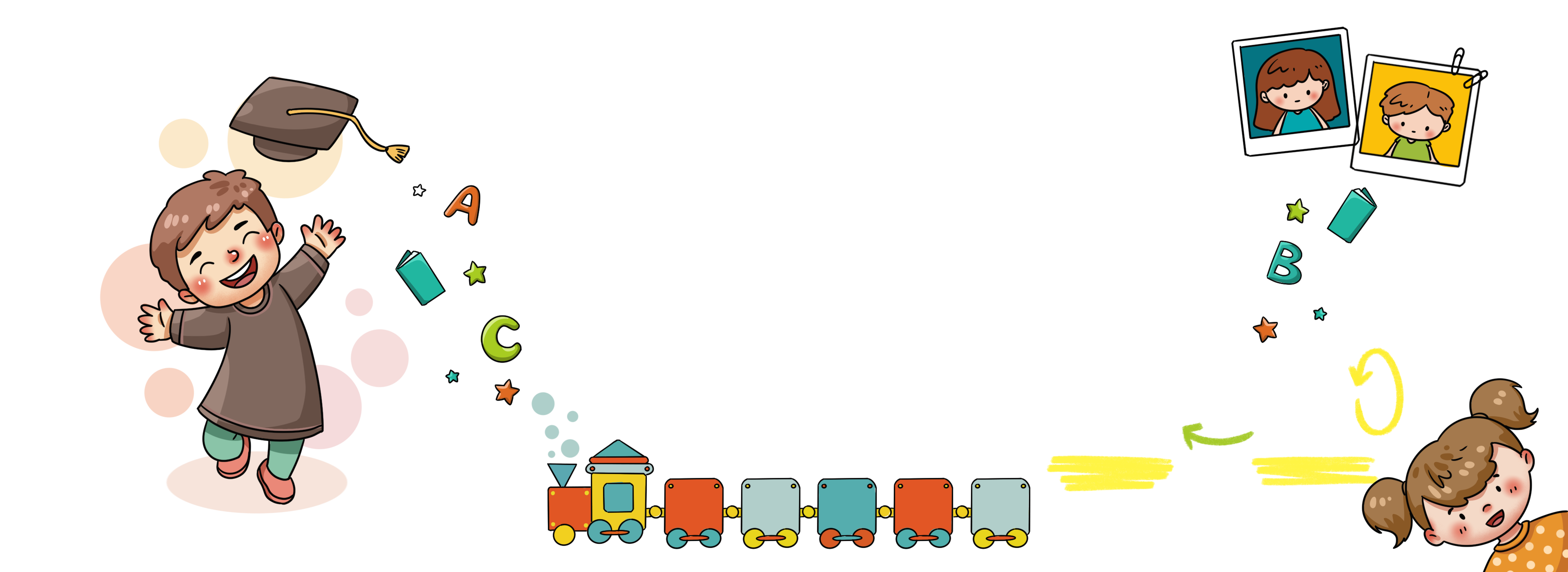 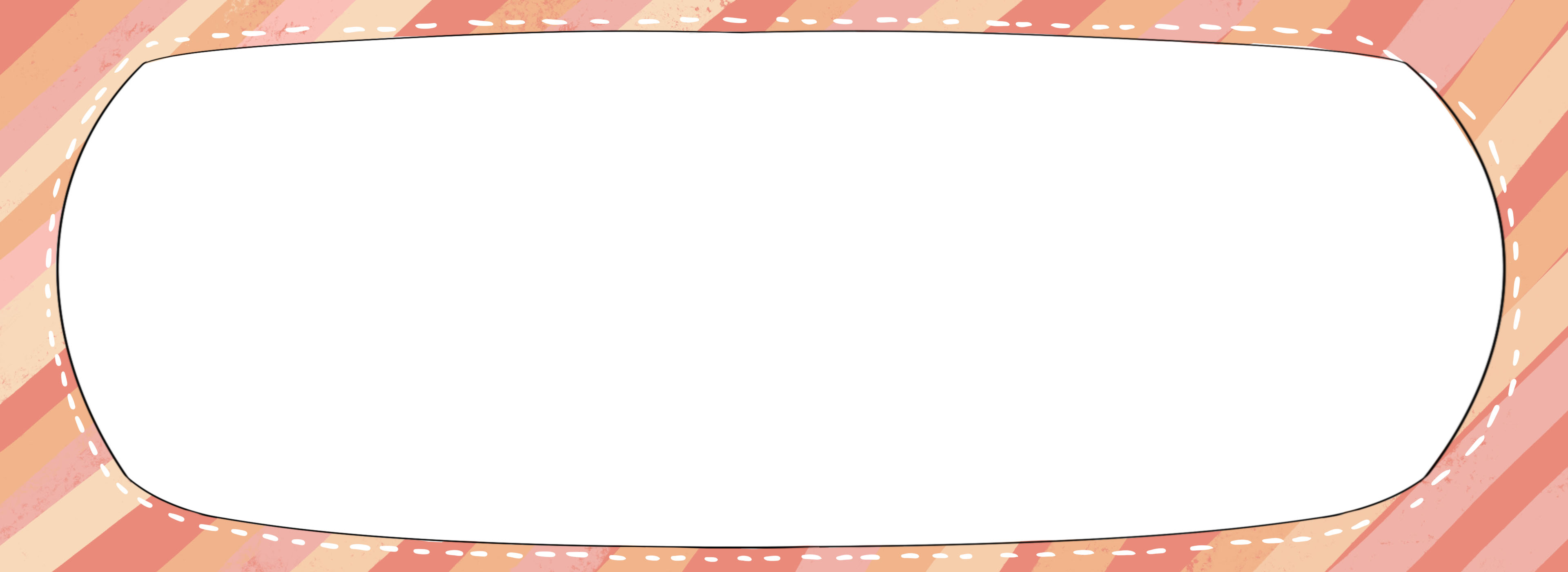 KHOA HỌC
PHÒNG BỆNH HIV/AIDS
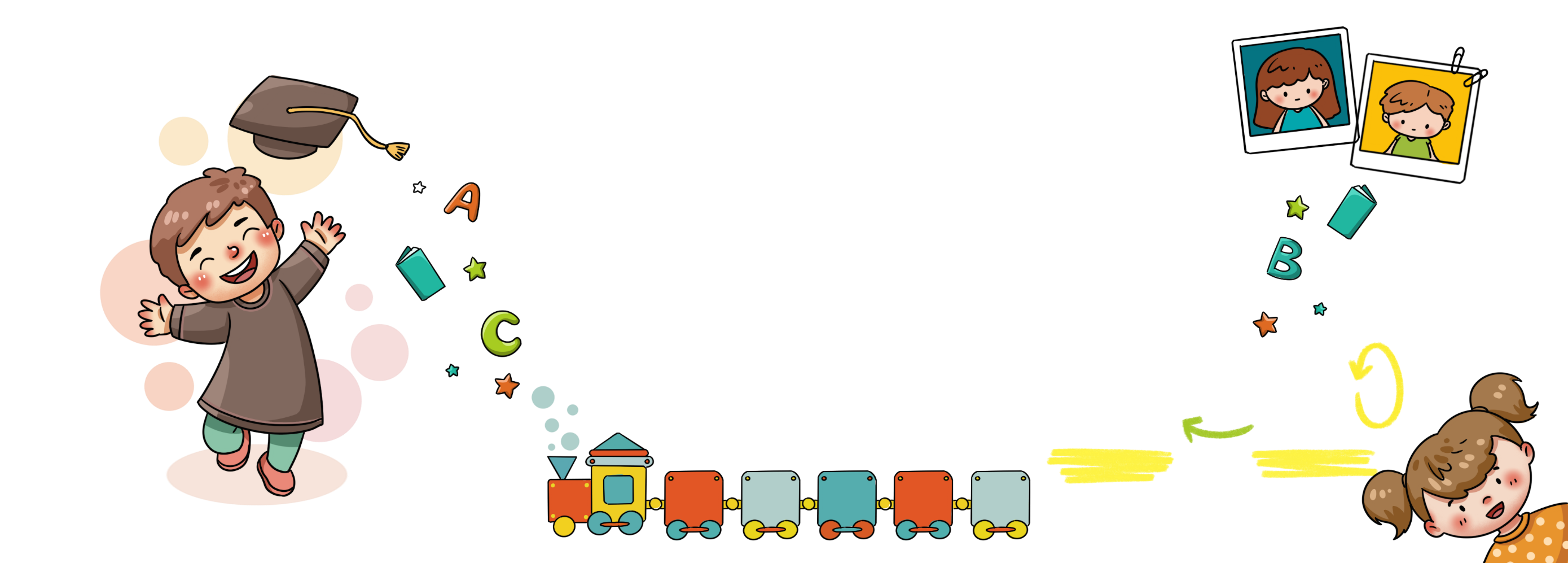 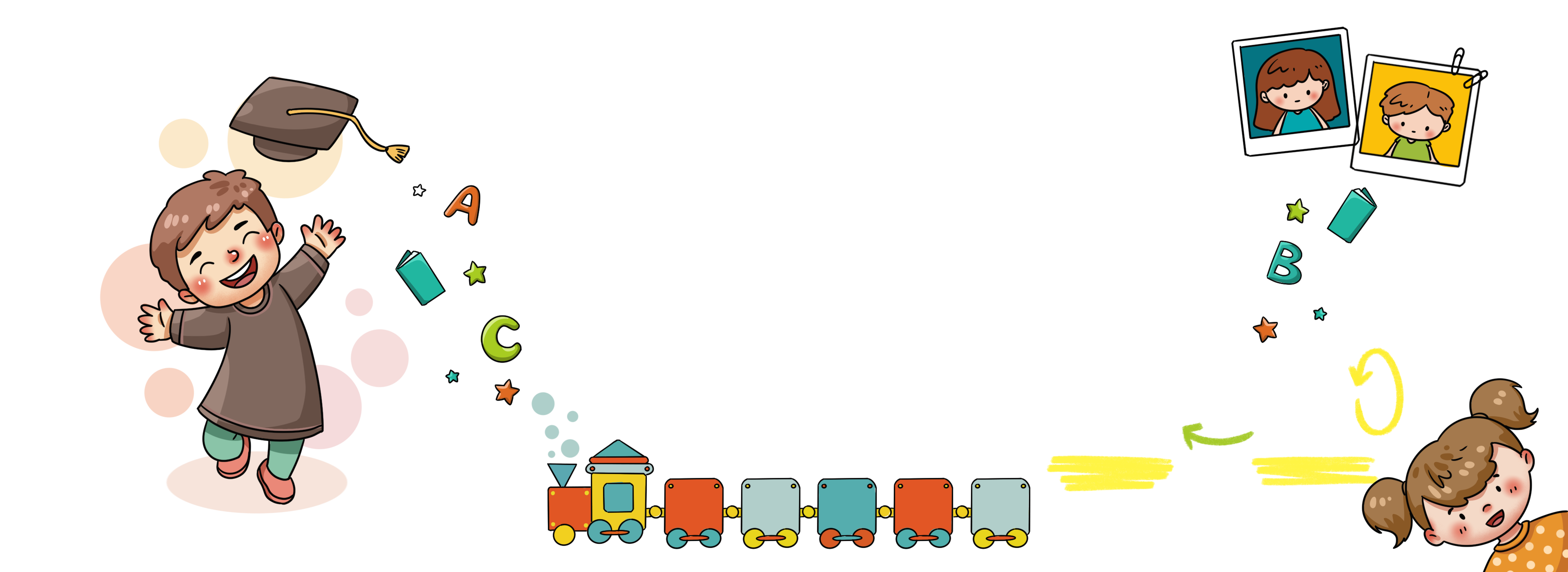 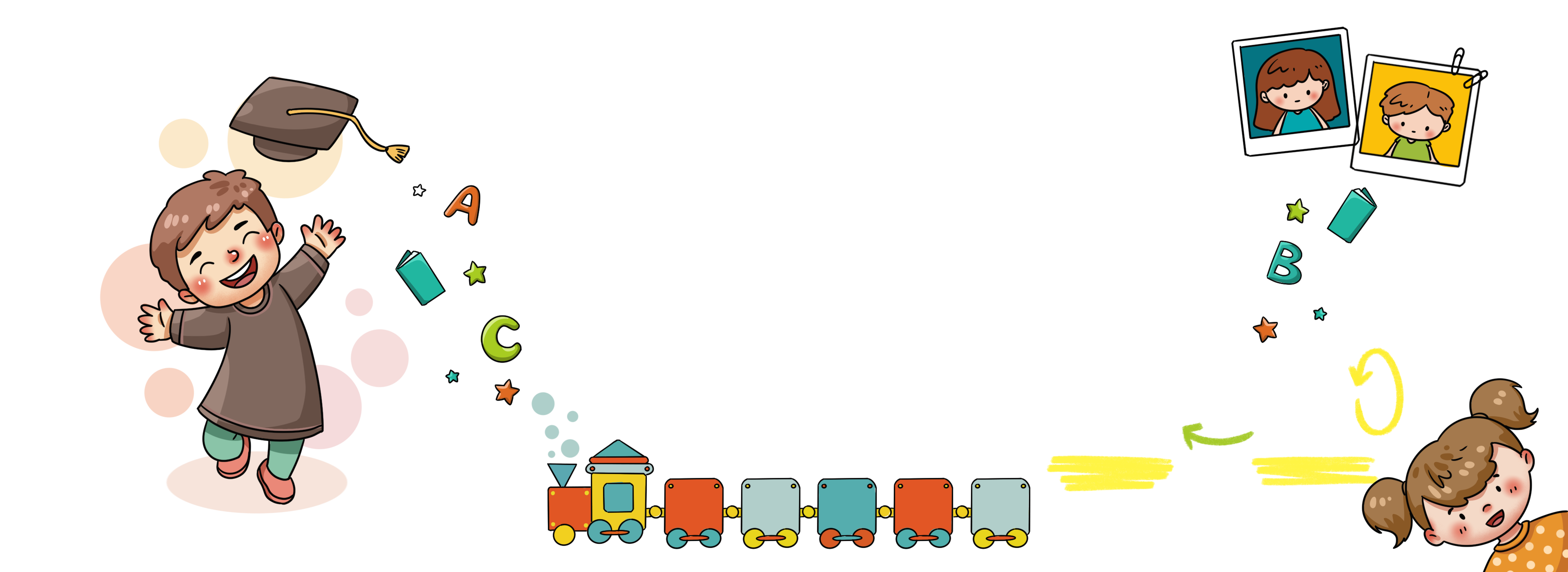 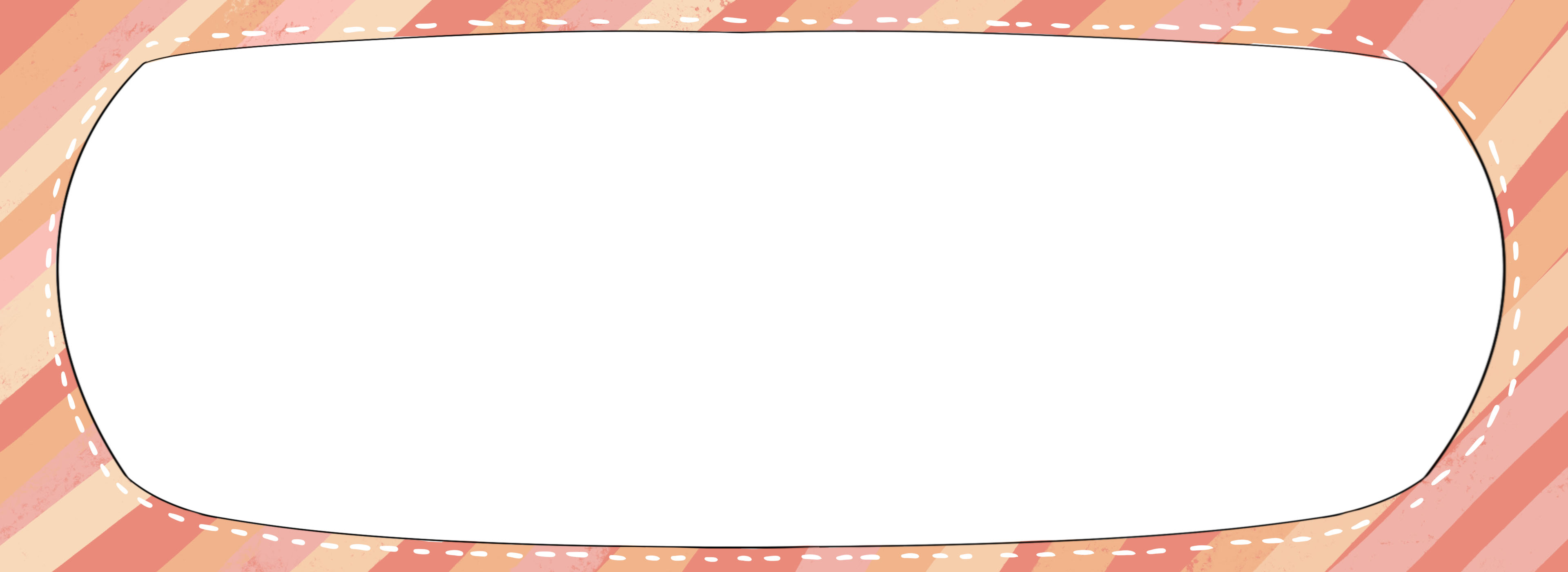 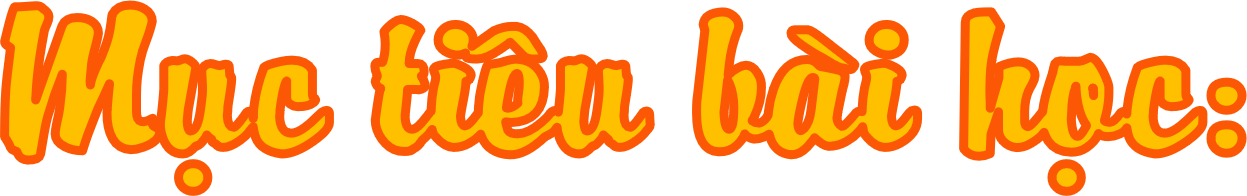 Biết nguyên nhân và cách phòng tránh HIV/ AIDS
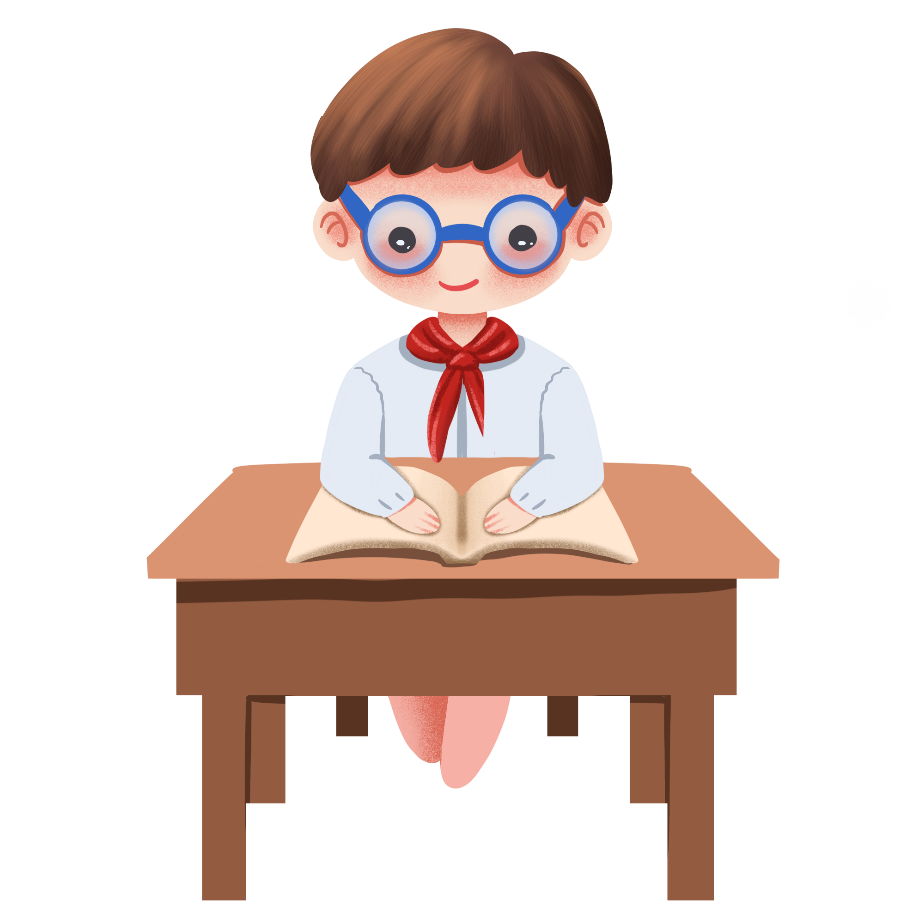 01
Xác định và biết được các hành vi tiếp xúc thông thường không lây nhiễm HIV/AIDS
02
Luôn có ý thức tuyên truyền vận động mọi người cùng phòng tránh nhiễm HIV/AIDS
03
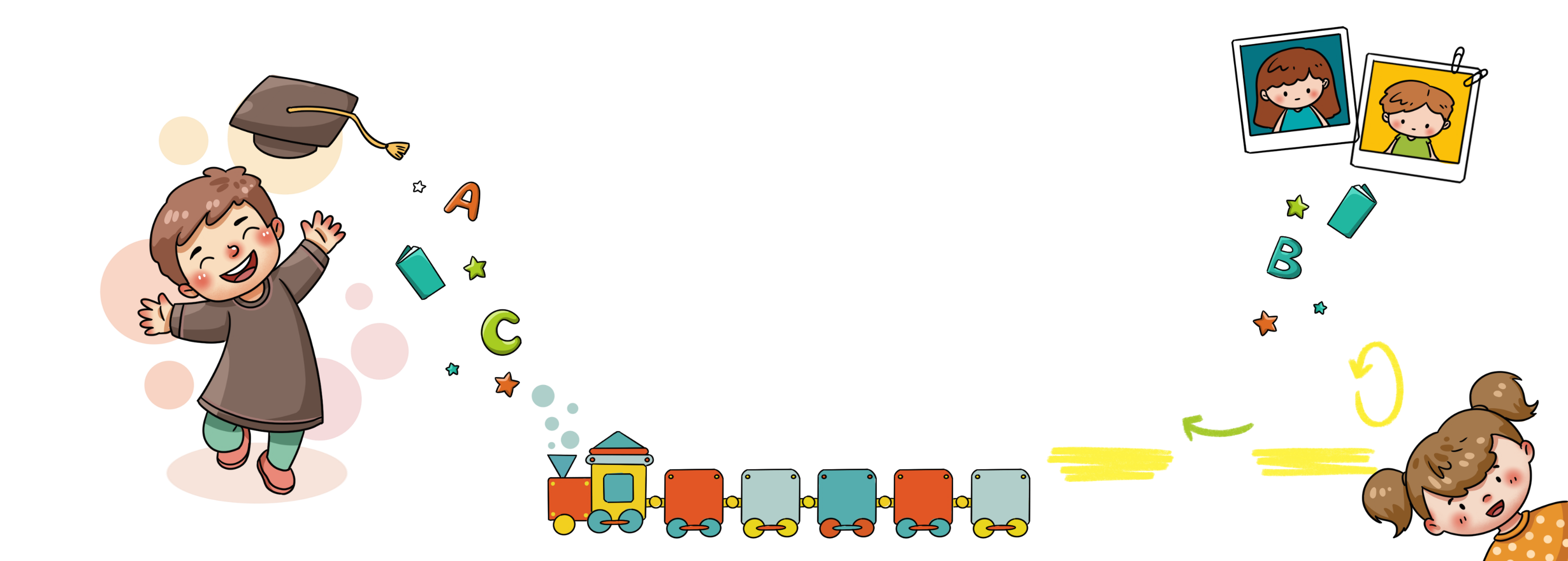 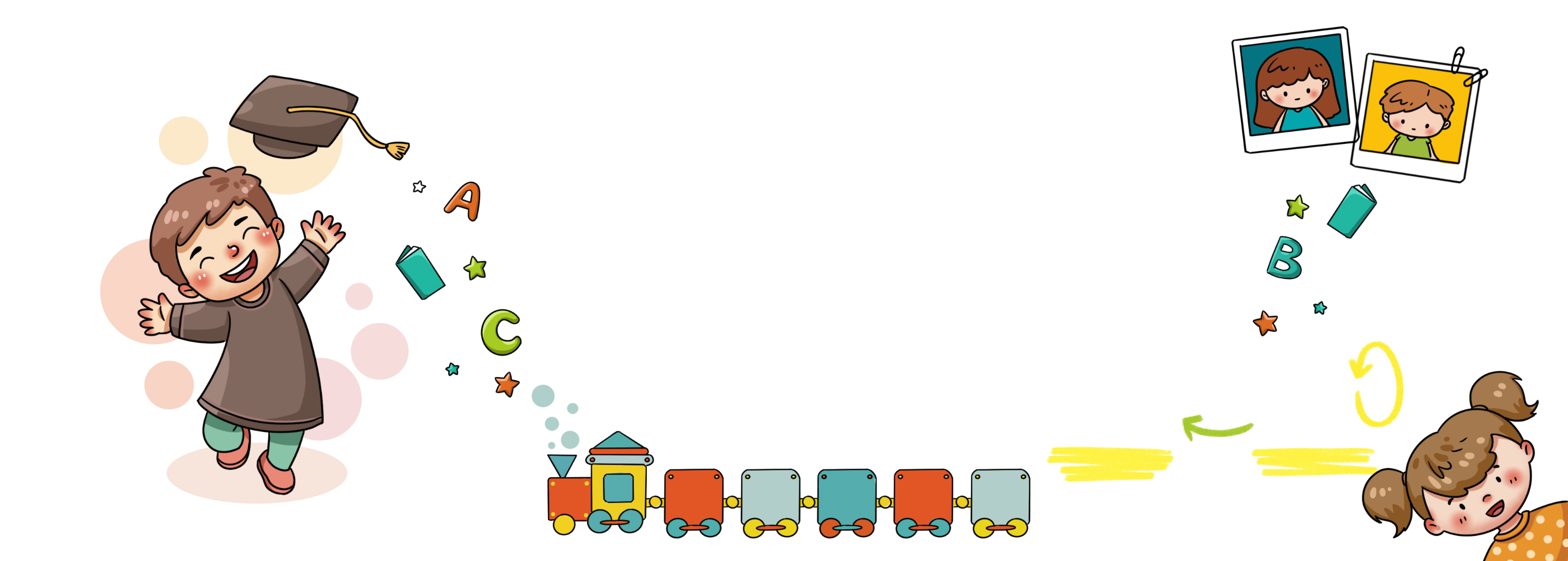 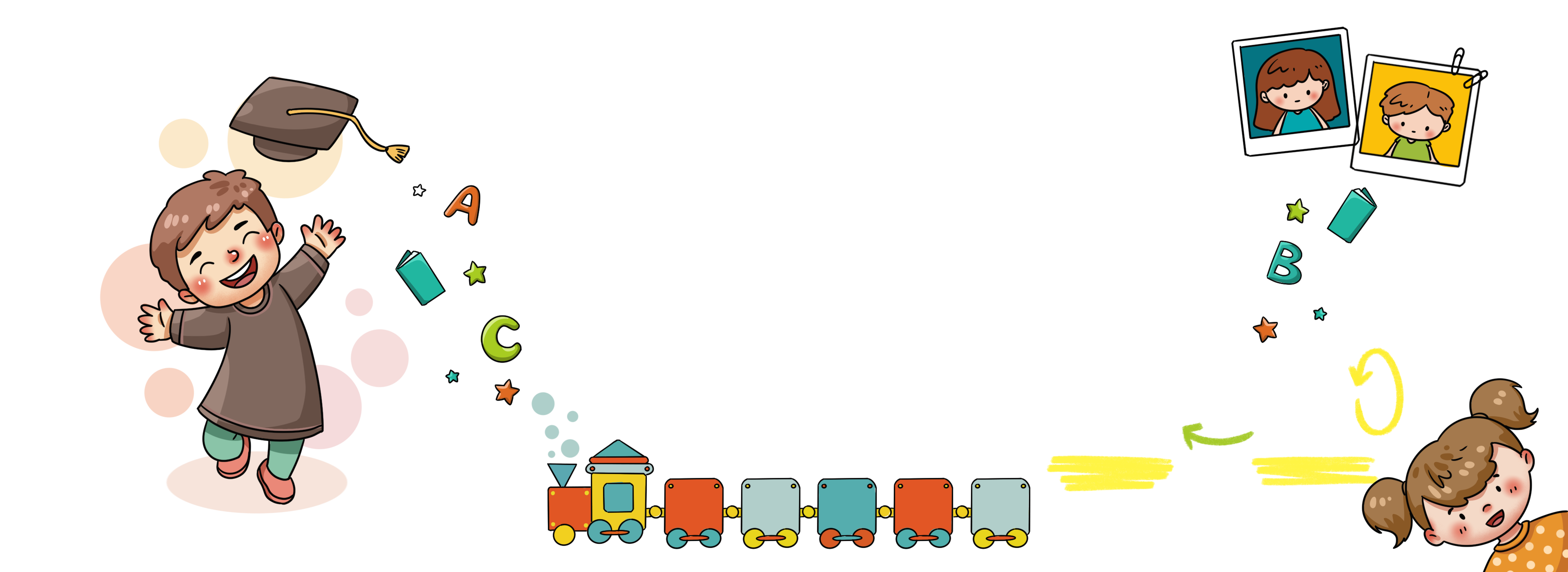 KHÁM PHÁ
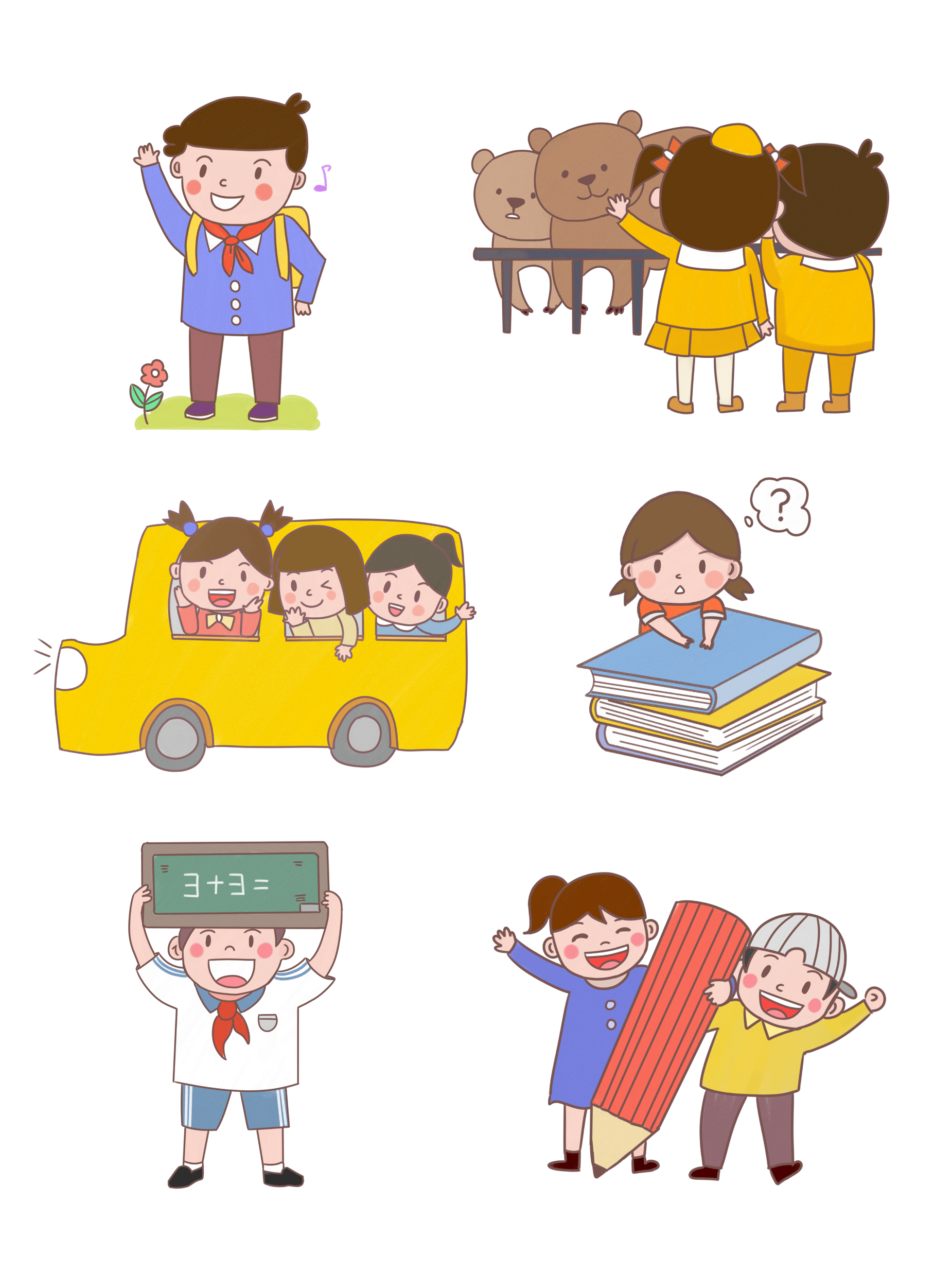 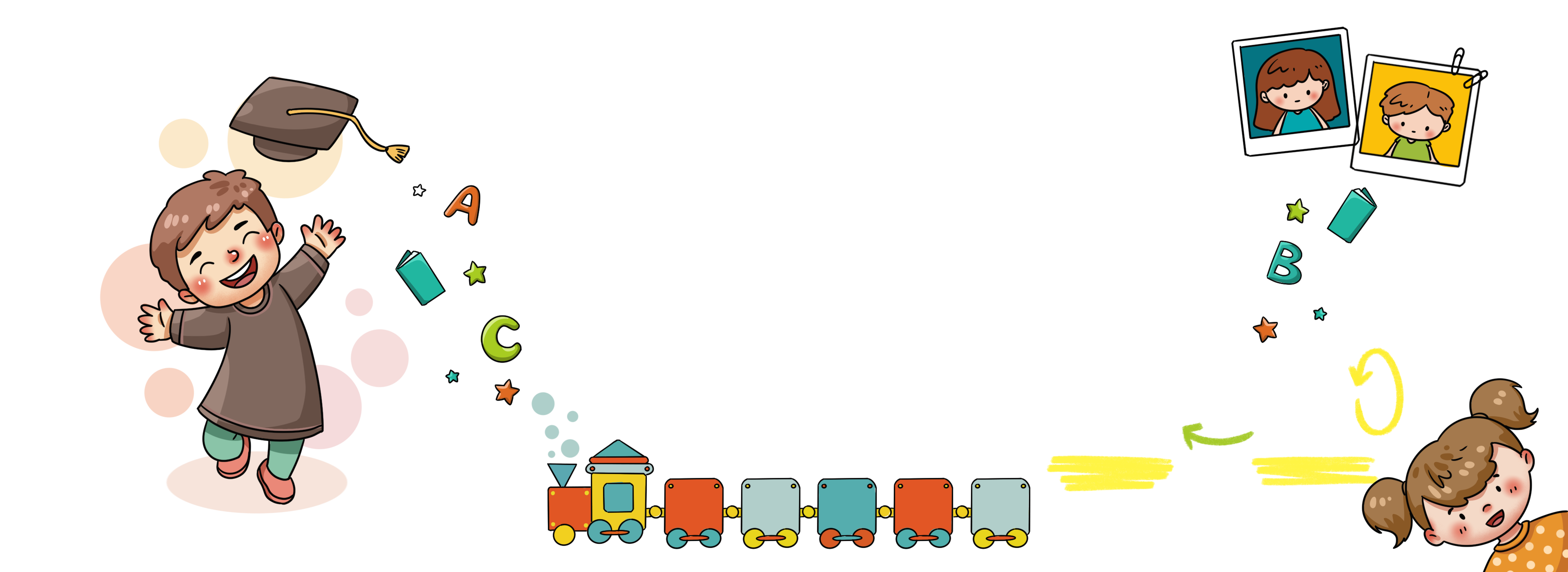 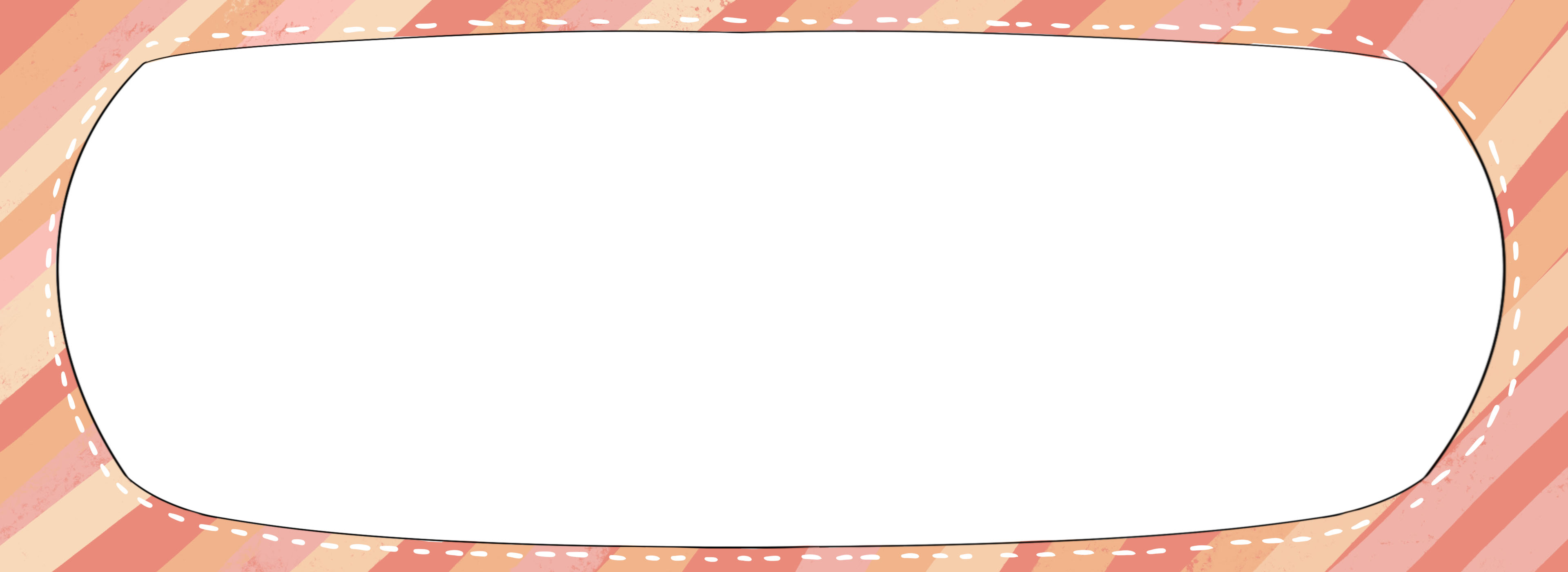 Các bạn biết gì về Hiv/AIDS ?
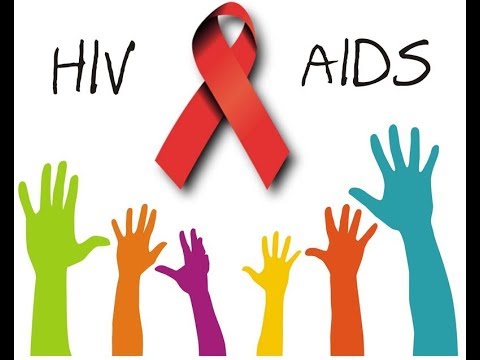 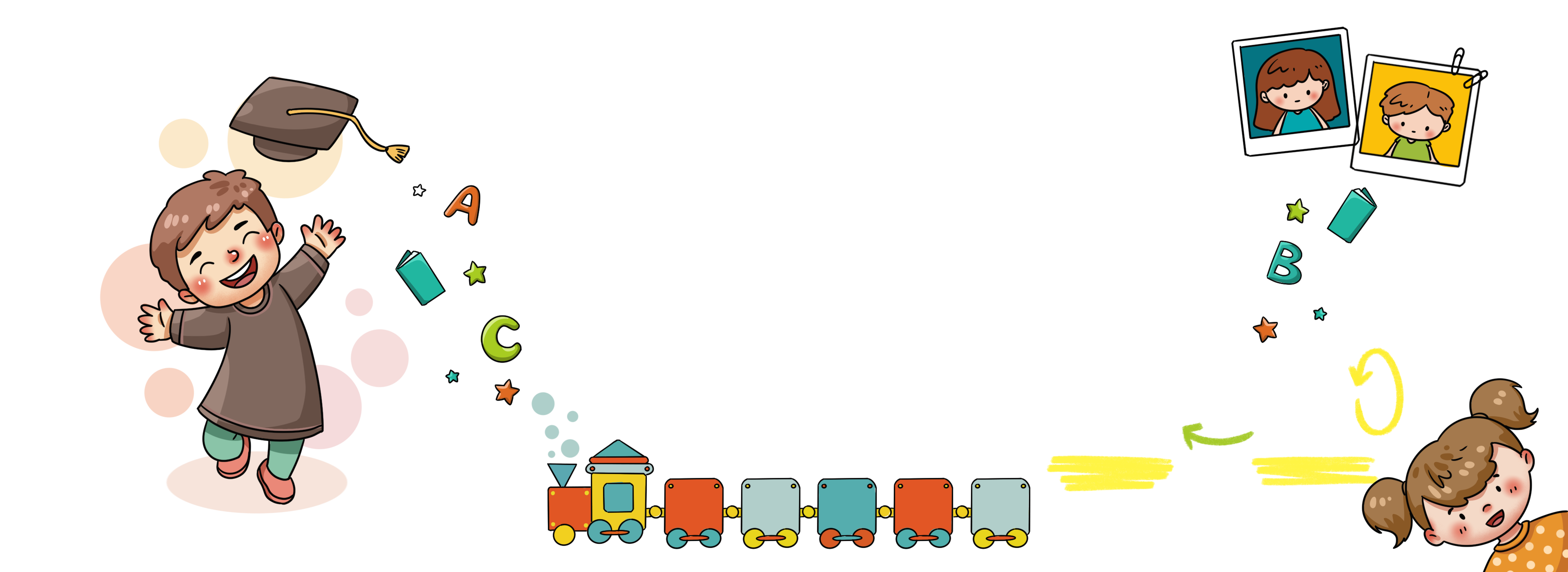 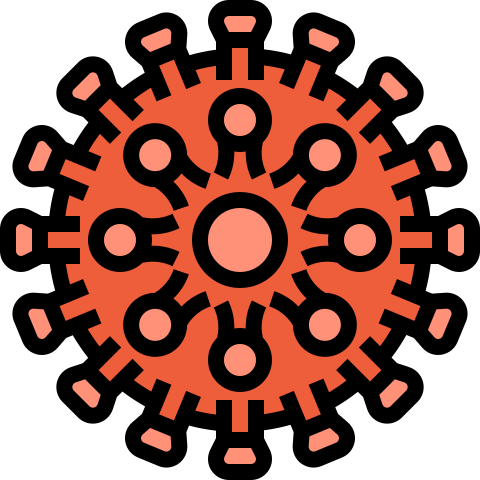 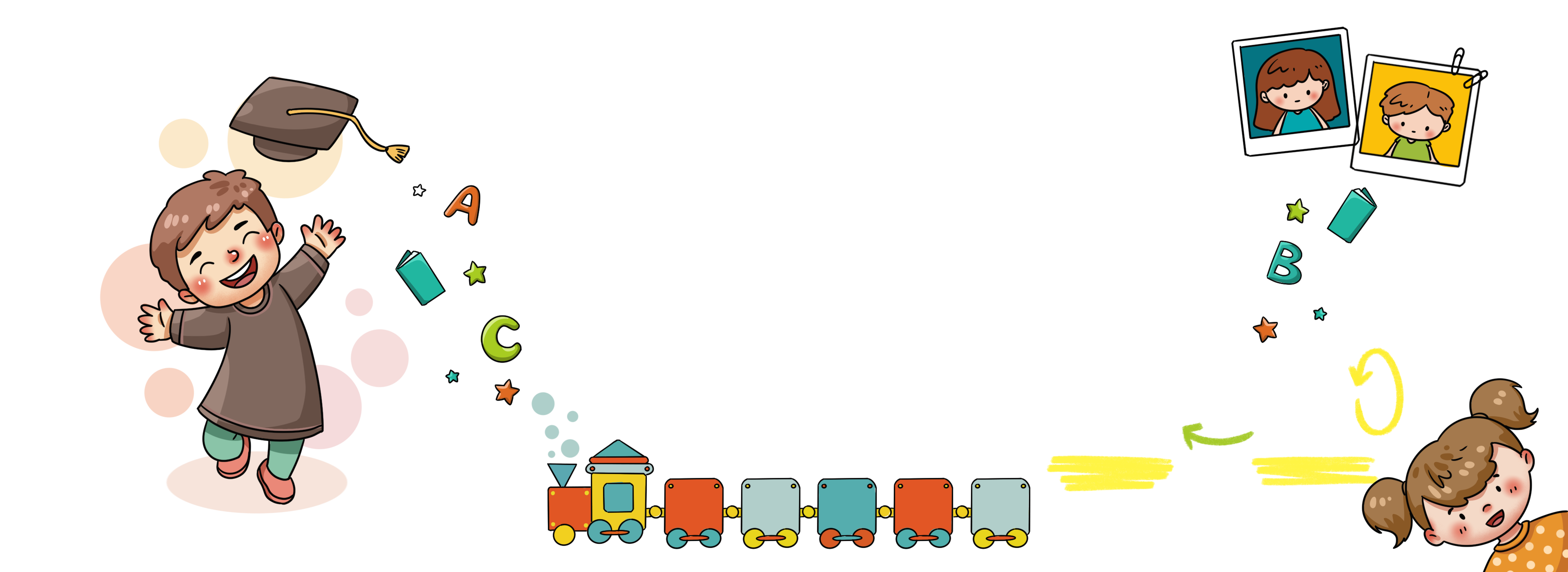 HIV/AIDS là gì ?
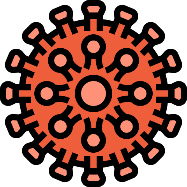 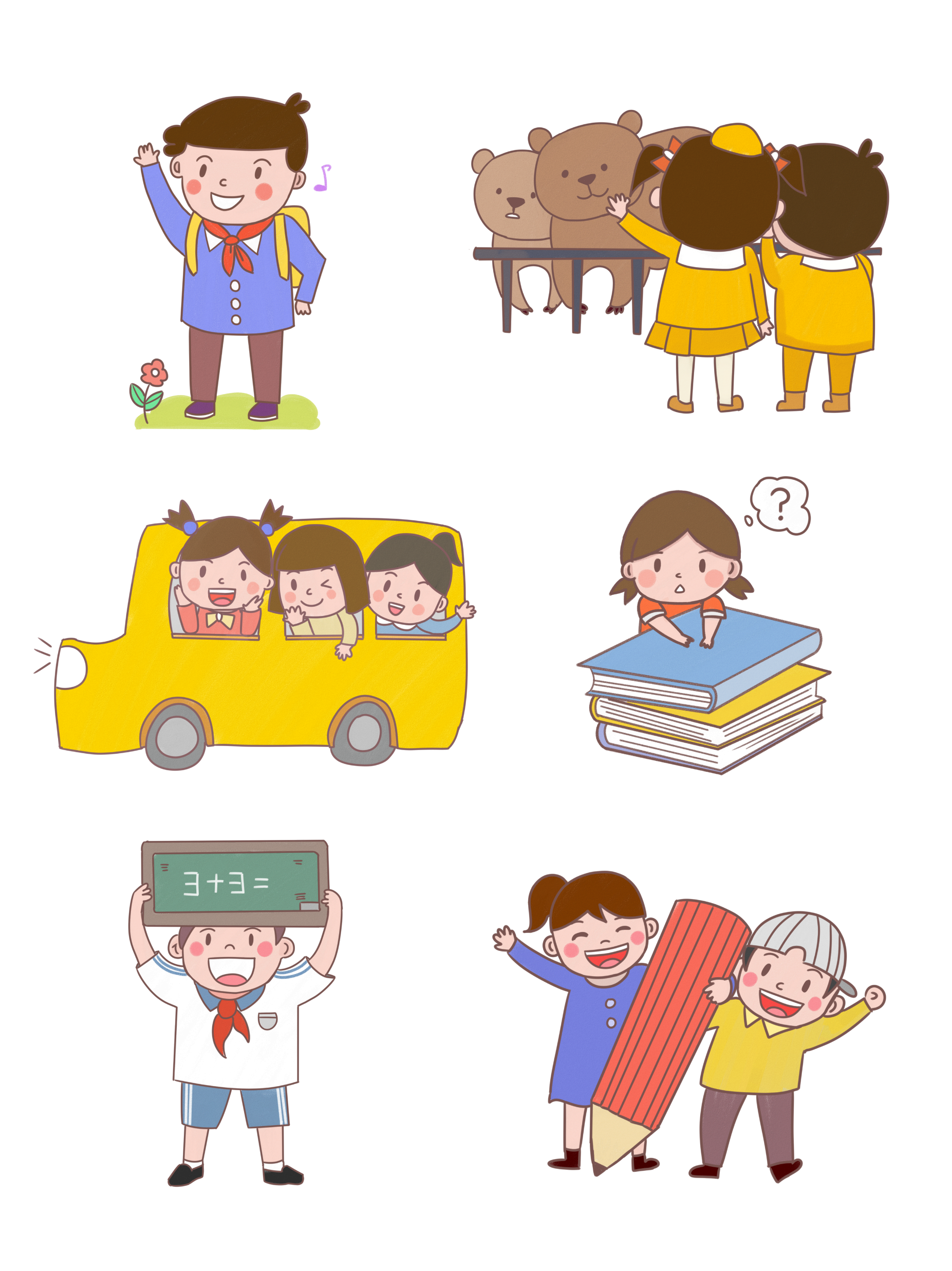 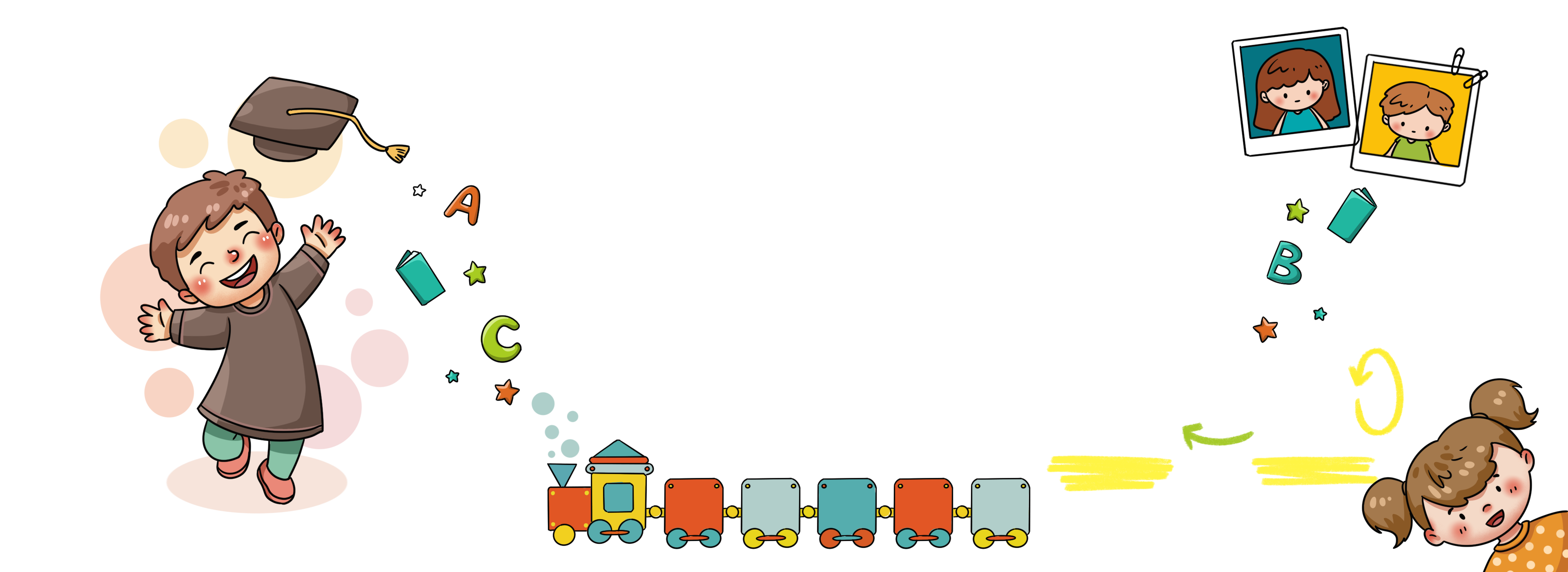 Cách phòng chống 
HIV/AIDS ?
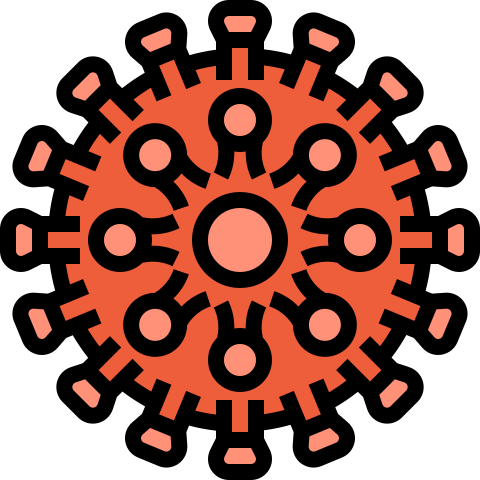 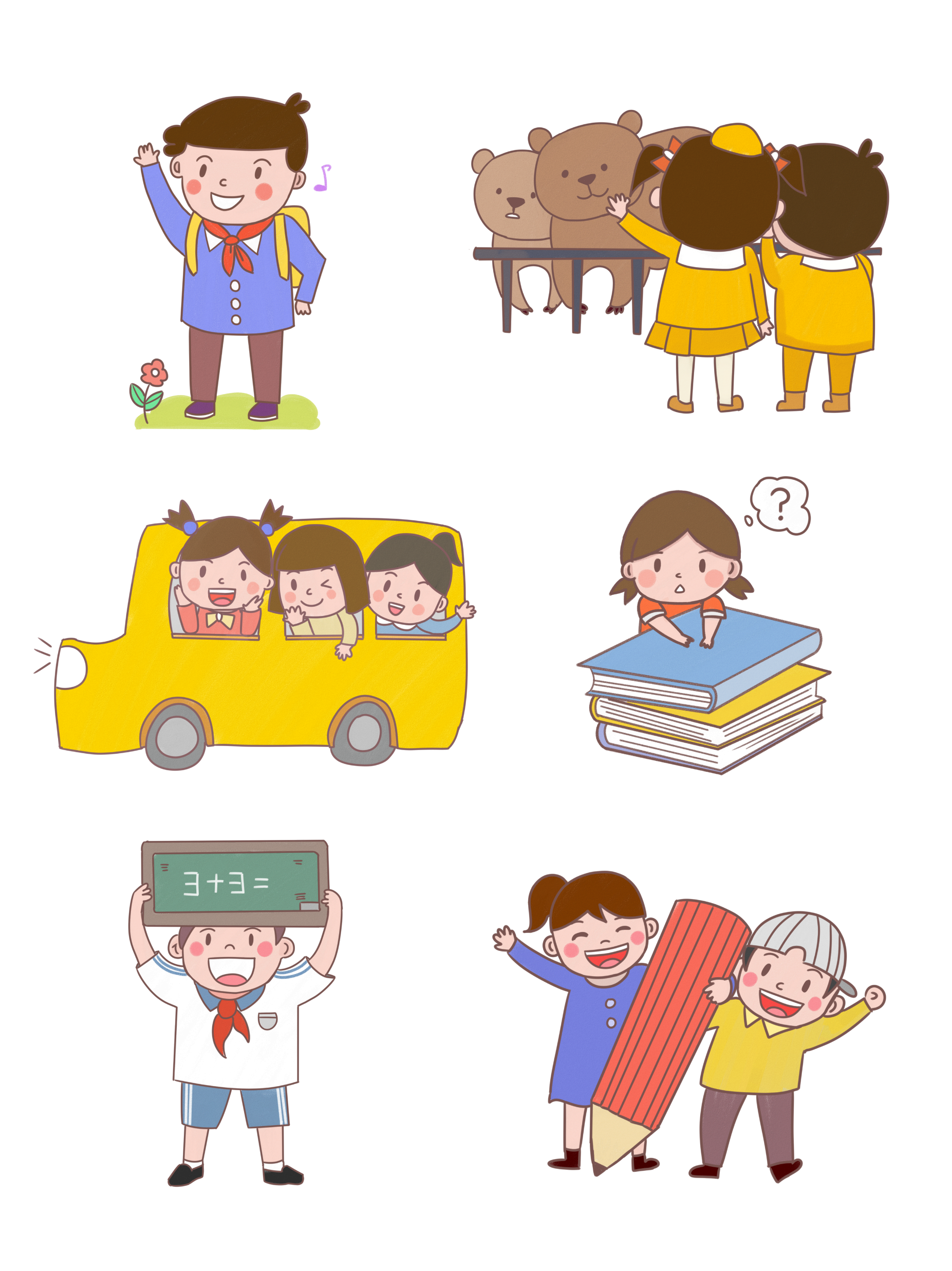 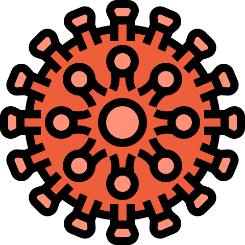 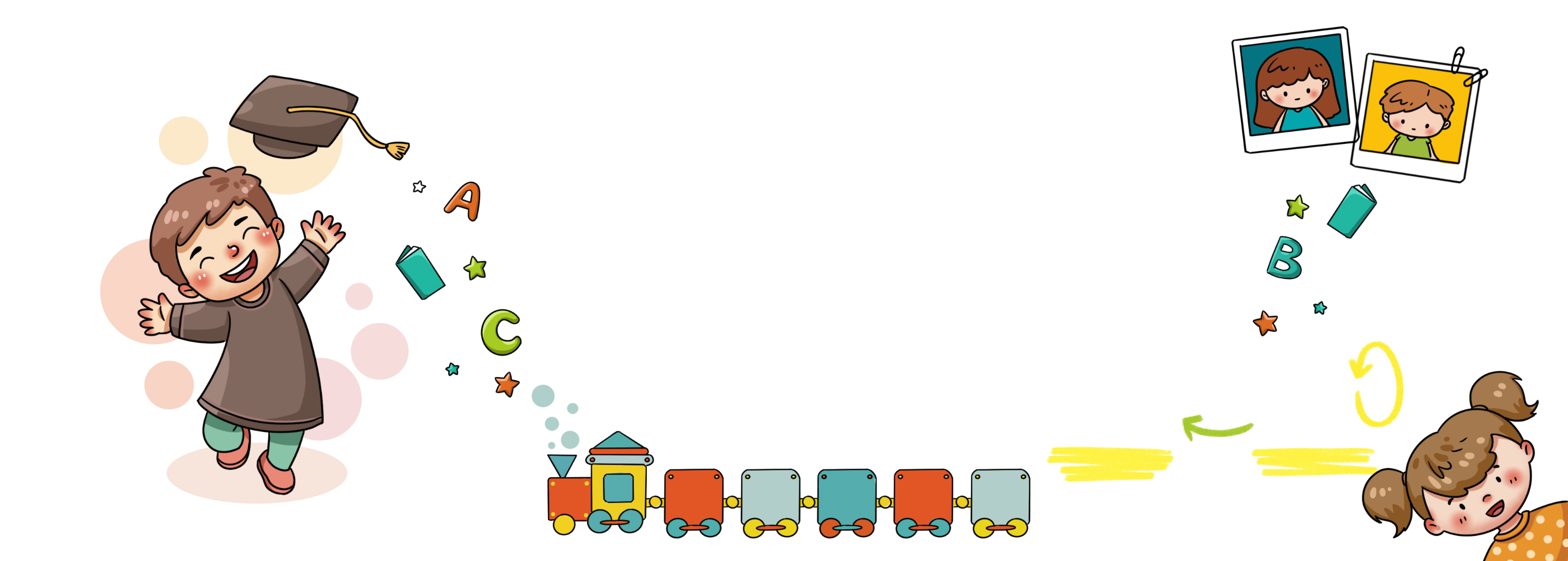 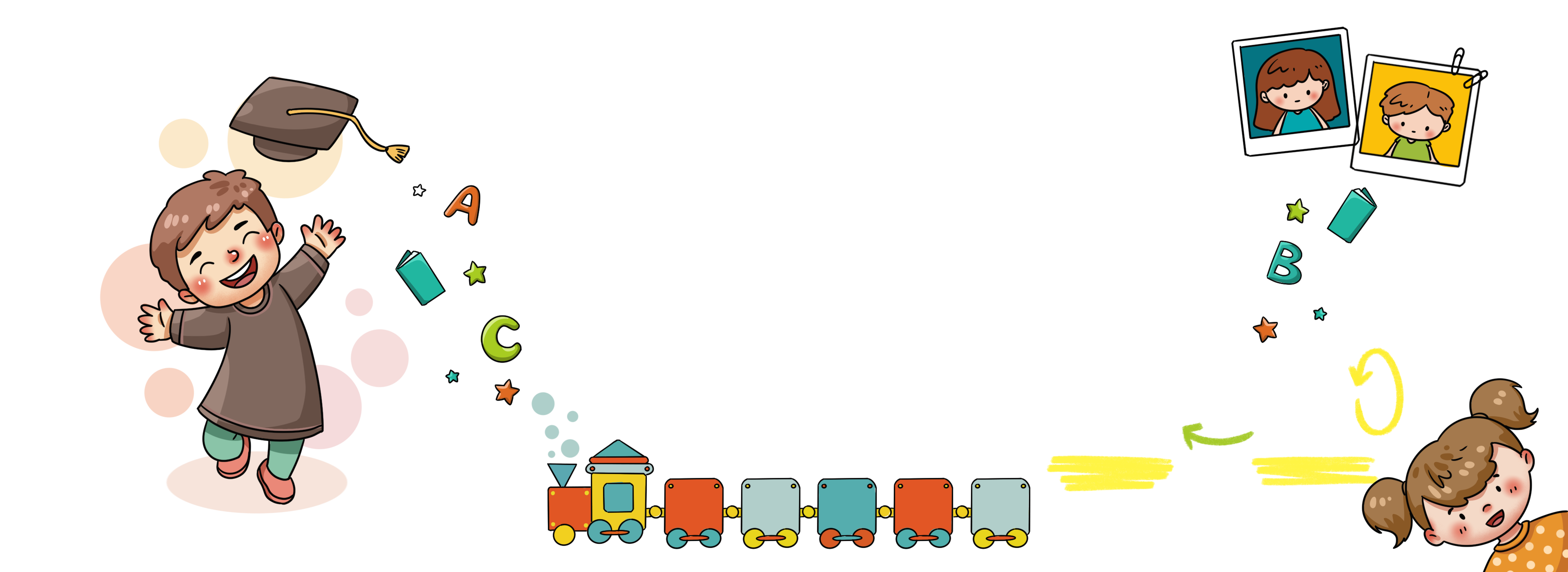 THỰC HÀNH
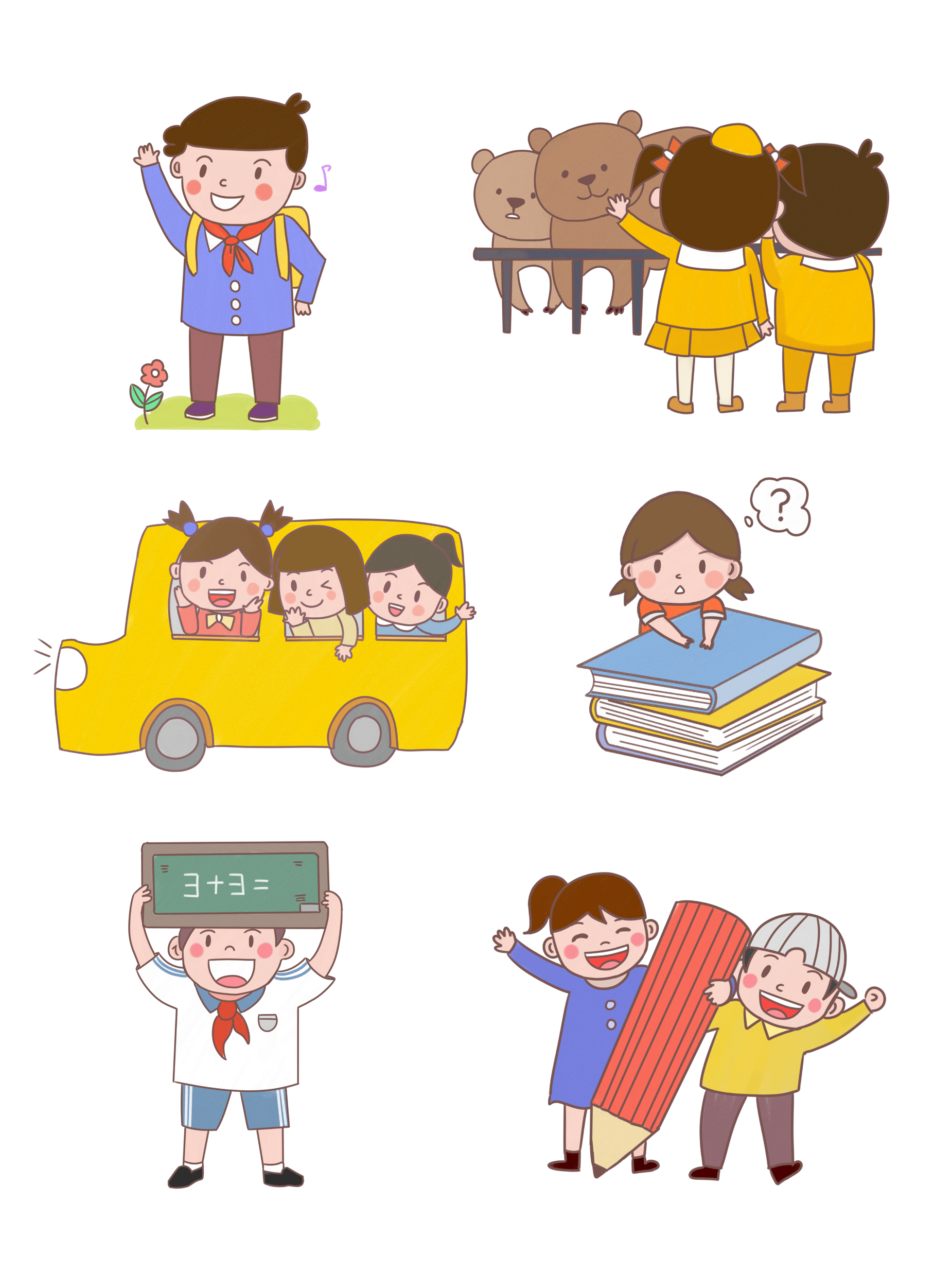 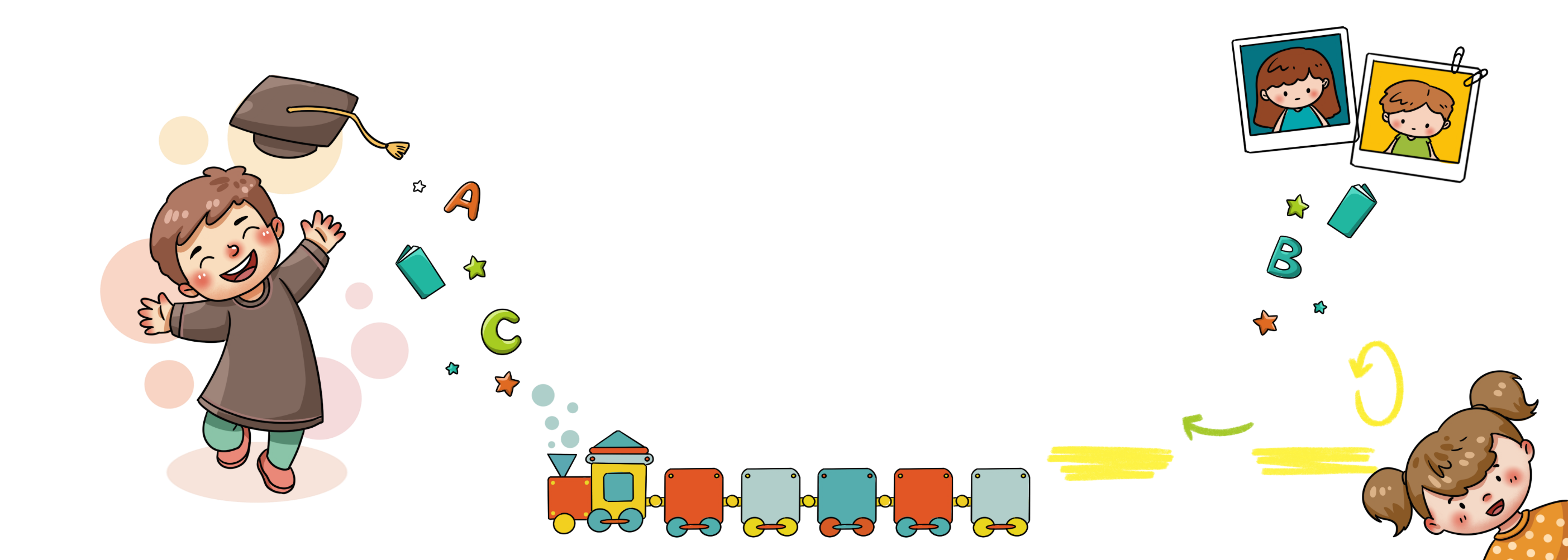 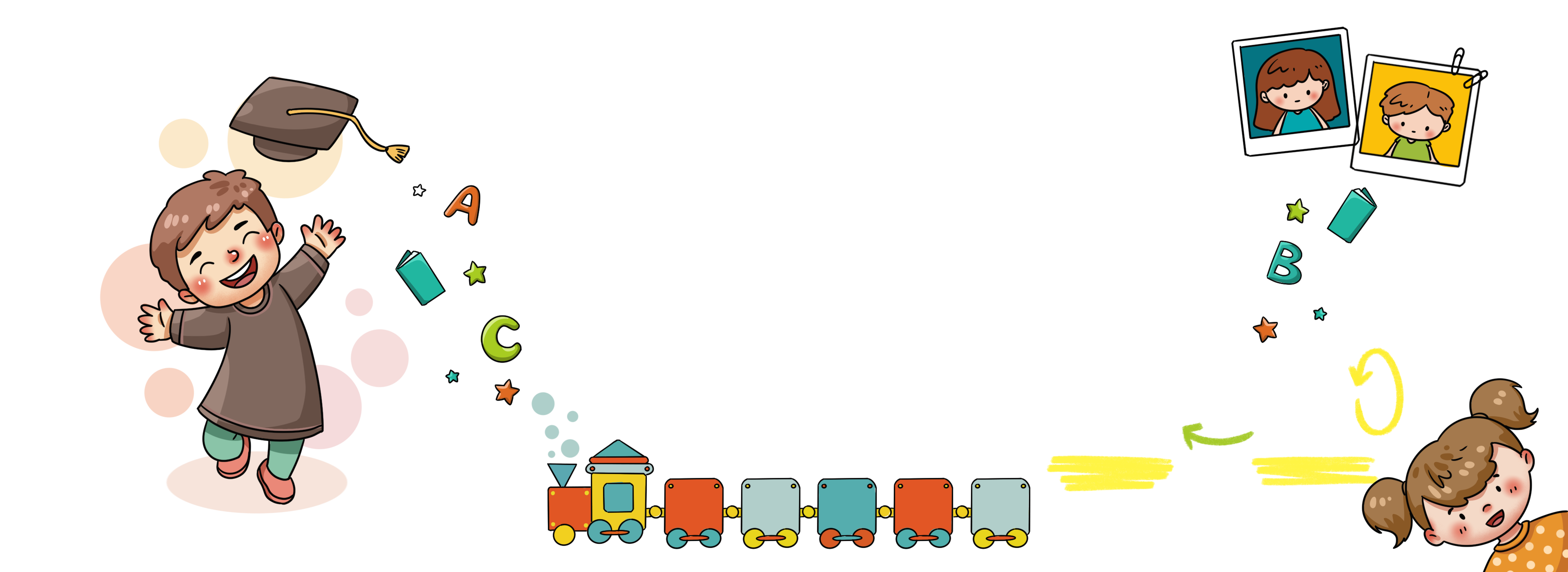 Trò chơi
ĐÚng hay sai
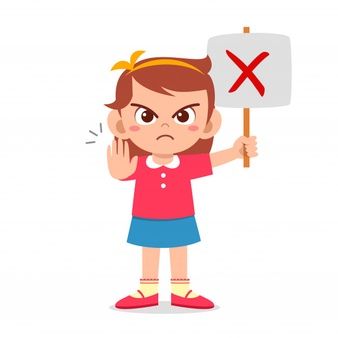 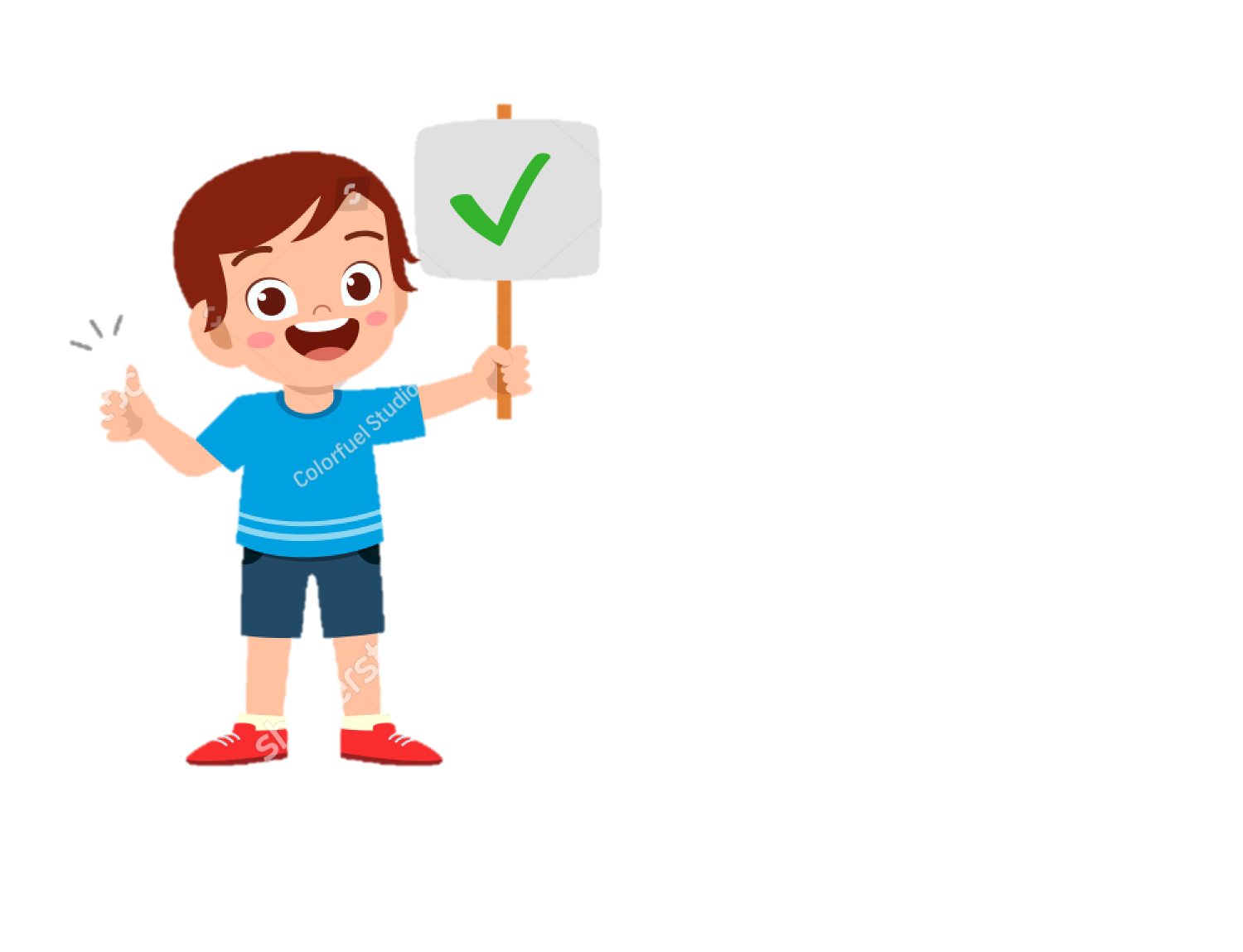 Câu 1: HIV là hội chứng suy giảm miễn dịch mắc phải do vi rút gây nên.
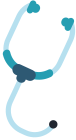 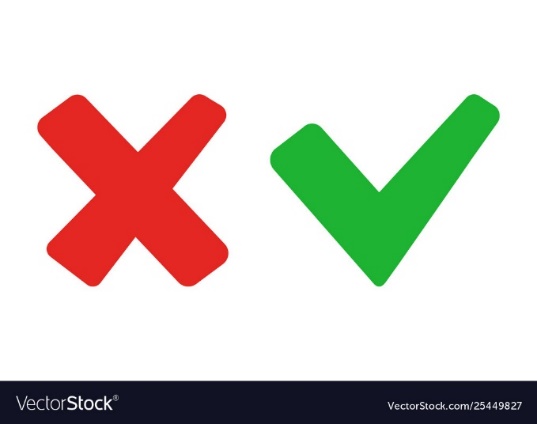 A. Đúng
B. Sai
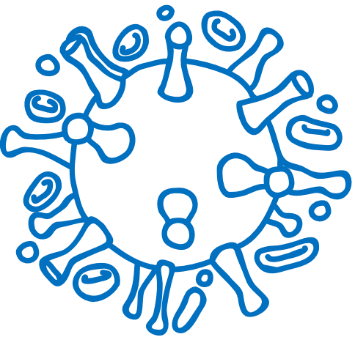  AIDS là giai đoạn phát bệnh của người nhiễm HIV và là giai đoạn cuối cùng của quá trình nhiễm HIV
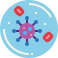 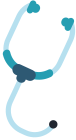 Câu 2: HIV/AIDS là căn bệnh thế kỷ 
vì không có thuốc đặc trị
A. Đúng
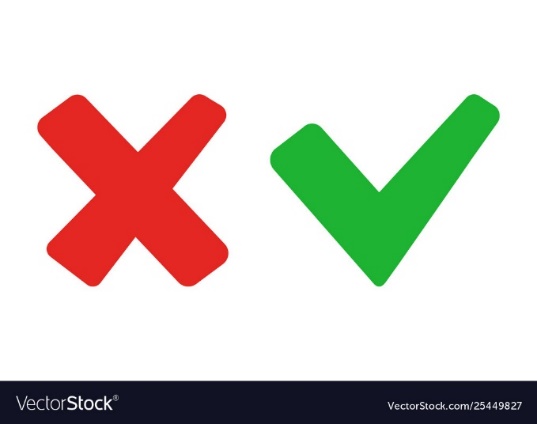 B. Sai
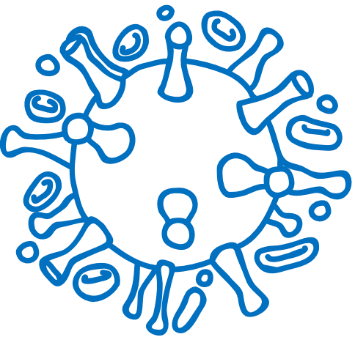  HIV/AIDS rất nguy hiểm. Số lượng người mắc phải và tử vong ngày càng cao do chưa có thuốc đặc trị.
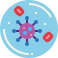 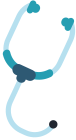 Câu 3: Chỉ những người tiêm chích ma túy mới nhiễm HIV/AIDS
A. Đúng
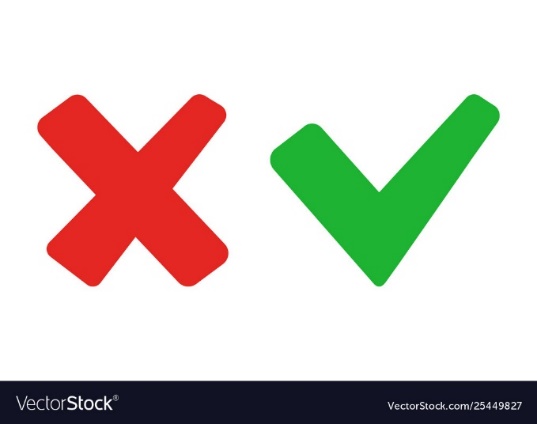 B. Sai
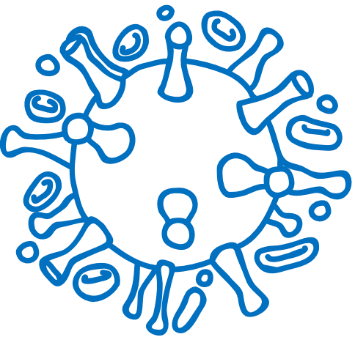  Tất cả mọi người đều
        có thể nhiễm HIV
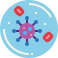 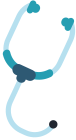 Câu 4: Dùng chung bơm kim tiêm không có nguy cơ nhiễm HIV/AIDS
A. Đúng
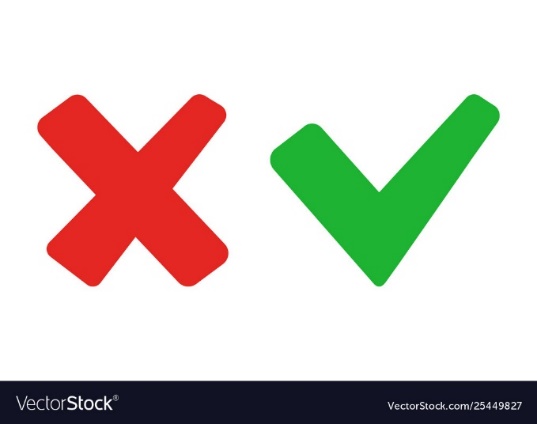 B. Sai
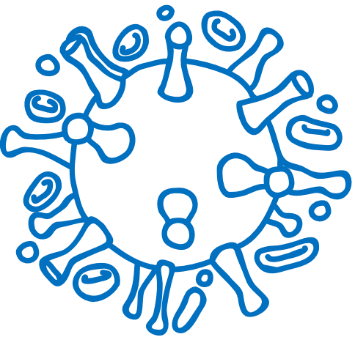  Tiêm chích ma tuý, dùng chung bơm kim tiêm truyền máu có thể lây nhiễm HIV/AIDS thông qua đường máu.
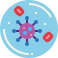 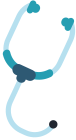 Câu 5: Dùng chung dao cạo, bàn chải đánh răng, kim châm, ... có nguy cơ nhiễm HIV/AIDS
A. Đúng
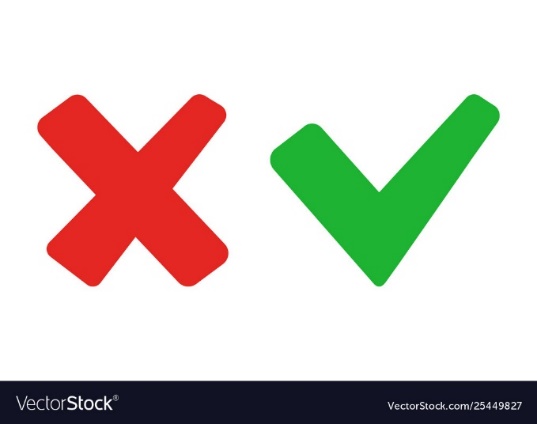 B. Sai
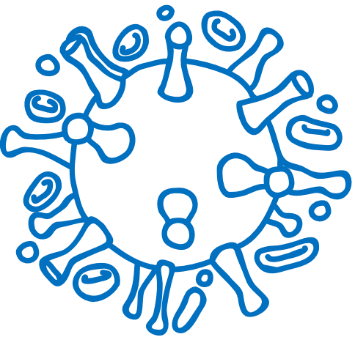  Dùng chung dao cạo, bàn chải đánh răng, kim châm, ... có thể lây nhiễm HIV/AIDS thông qua đường máu.
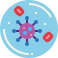 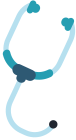 Câu 5: Bị muỗi chích có nguy cơ nhiễm HIV/AIDS
A. Đúng
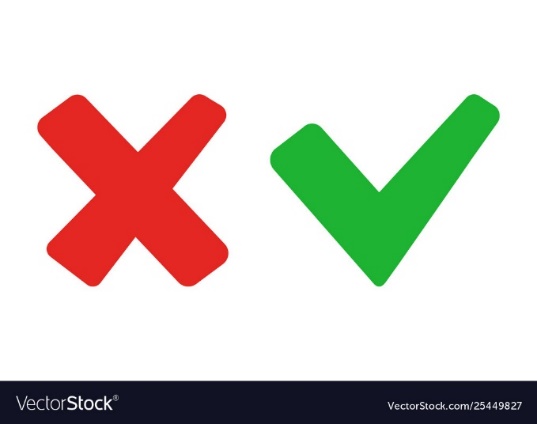 B. Sai
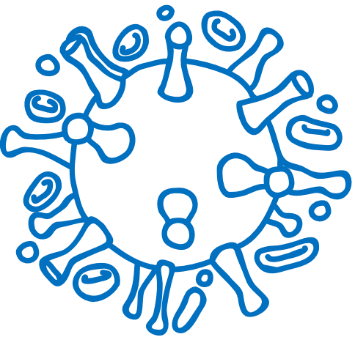 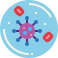 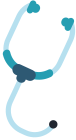 Câu 7: Các hành động biểu lộ tình cảm hàng ngày như: bắt tay, ngồi gần, ôm người nhiễm HIV/AIDS thì có nguy cơ lây nhiễm HIV/AIDS
A. Đúng
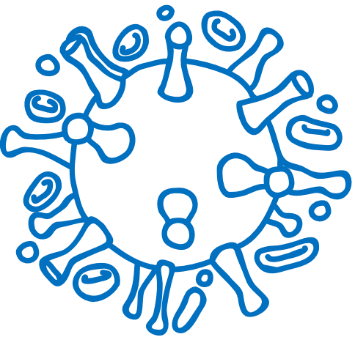 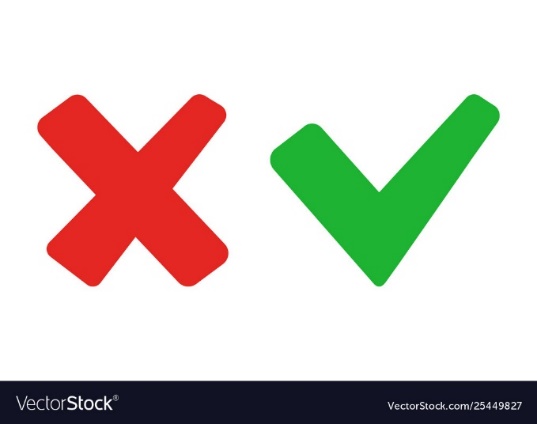 B. Sai
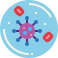  HIV/AIDS không lây nhiễm qua tiếp xúc thông thường.
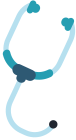 Câu 8: Quan hệ tình dục không an toàn với một  một người cùng giới (hoặc khác giới) thì không có  nguy cơ bị lây nhiễm HIV/AIDS.
A. Đúng
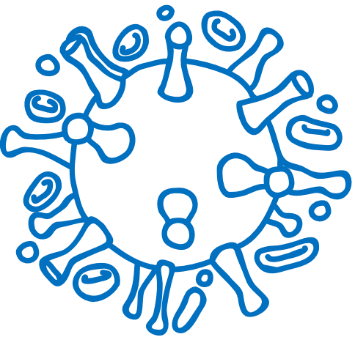 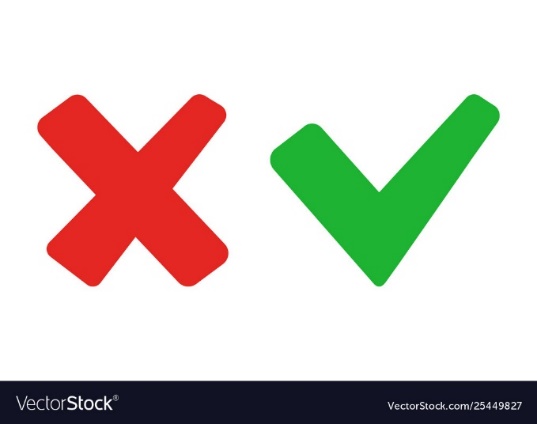 B. Sai
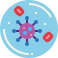  Nếu không dùng bao cao su khi quan hệ tình dục có thể nhiễm HIV/AIDS.
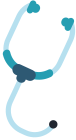 Câu 9: HIV/AIDS lây truyền qua 
3 con đường là đường máu, đường tình dục, đường từ mẹ sang con
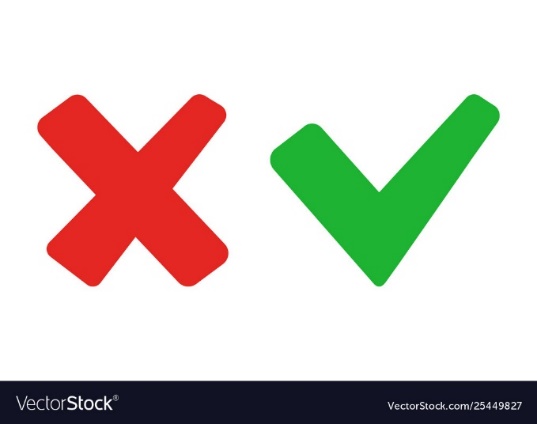 A. Đúng
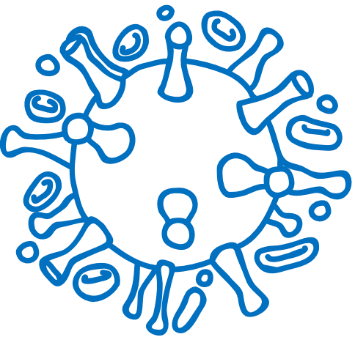 B. Sai
 Để phòng tránh phải thực hiện tốt quy định về truyền máu, sống lành mạnh.
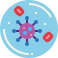 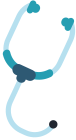 Câu 10: Để phát hiện một người có nhiễm HIV người ta xét nghiệm máu
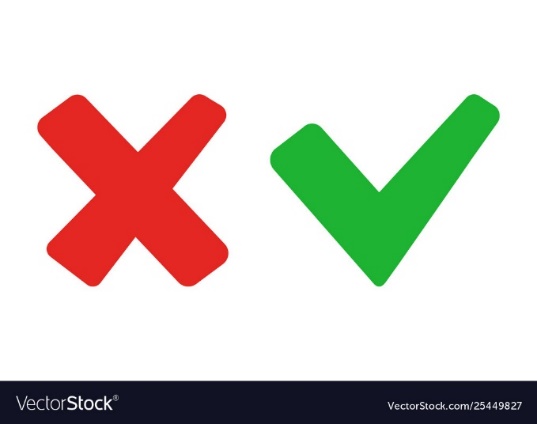 A. Đúng
B. Sai
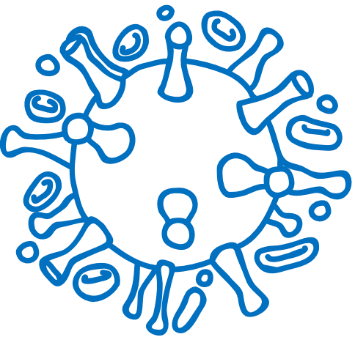 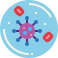 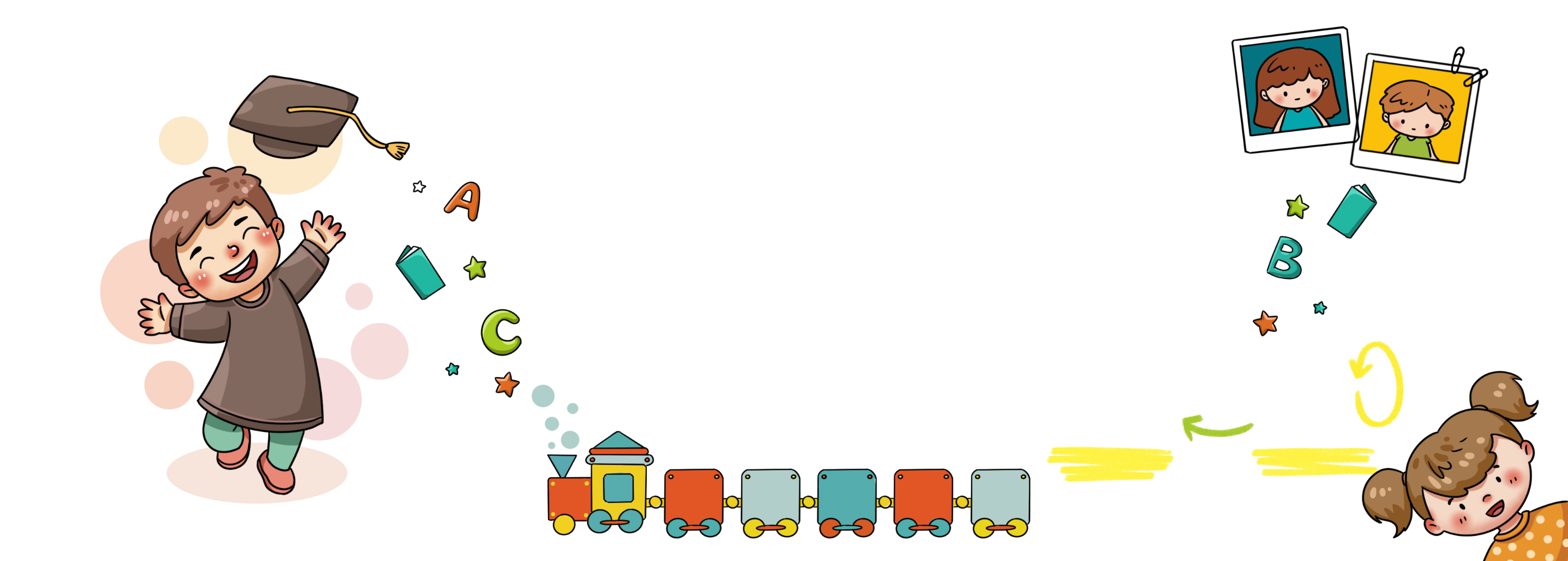 Chúc mừng
Chiến thắng
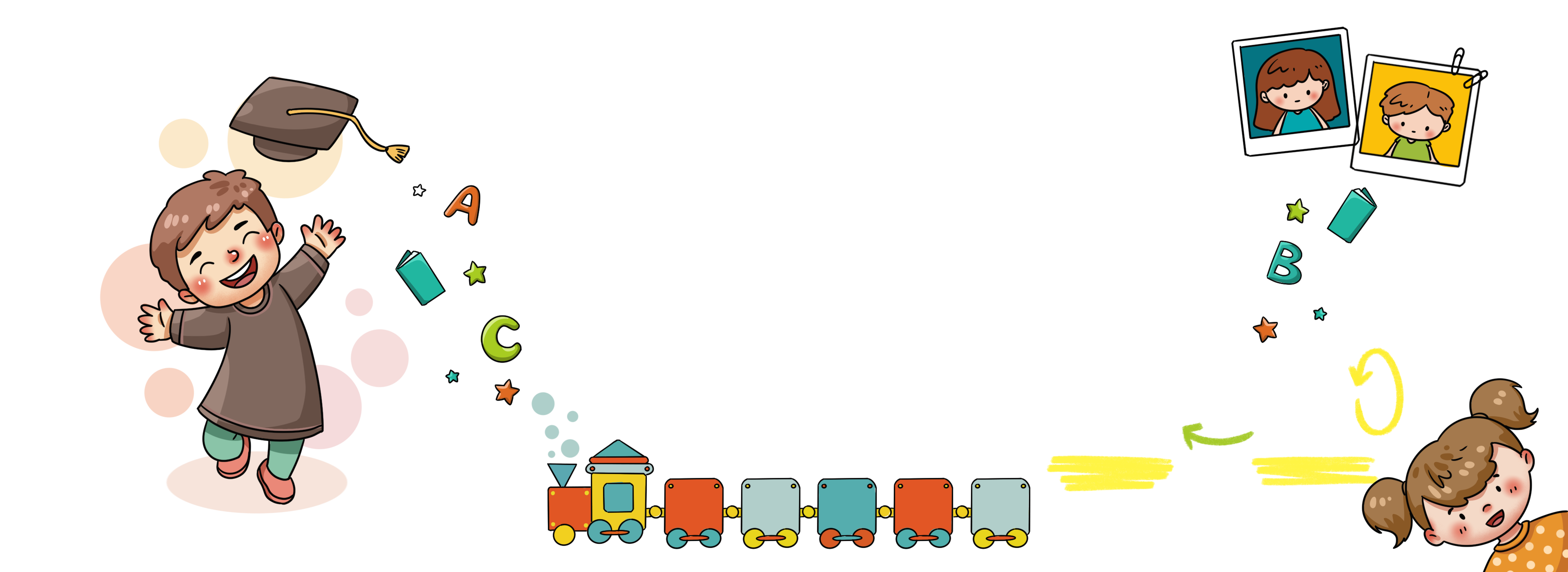 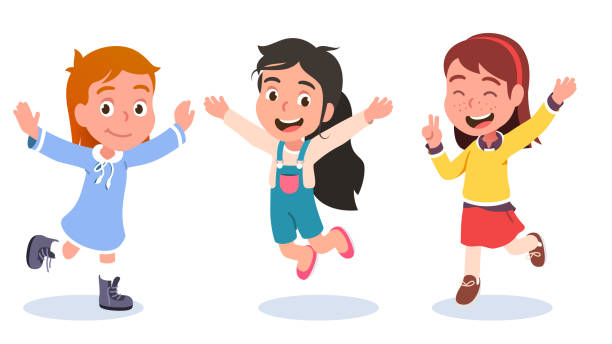 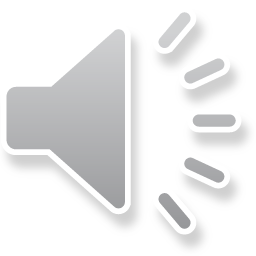 HIV / AIDS là một loại bệnh có khả năng lây truyền trong cộng đồng rất cao. Đây là một căn bệnh nguy hiểm bởi nó làm suy giảm hệ miễn dịch thông thường, giảm khả năng lao động của con người. Hiện nay chưa có thuốc chữa trị dứt điểm căn bệnh thế kỉ này.
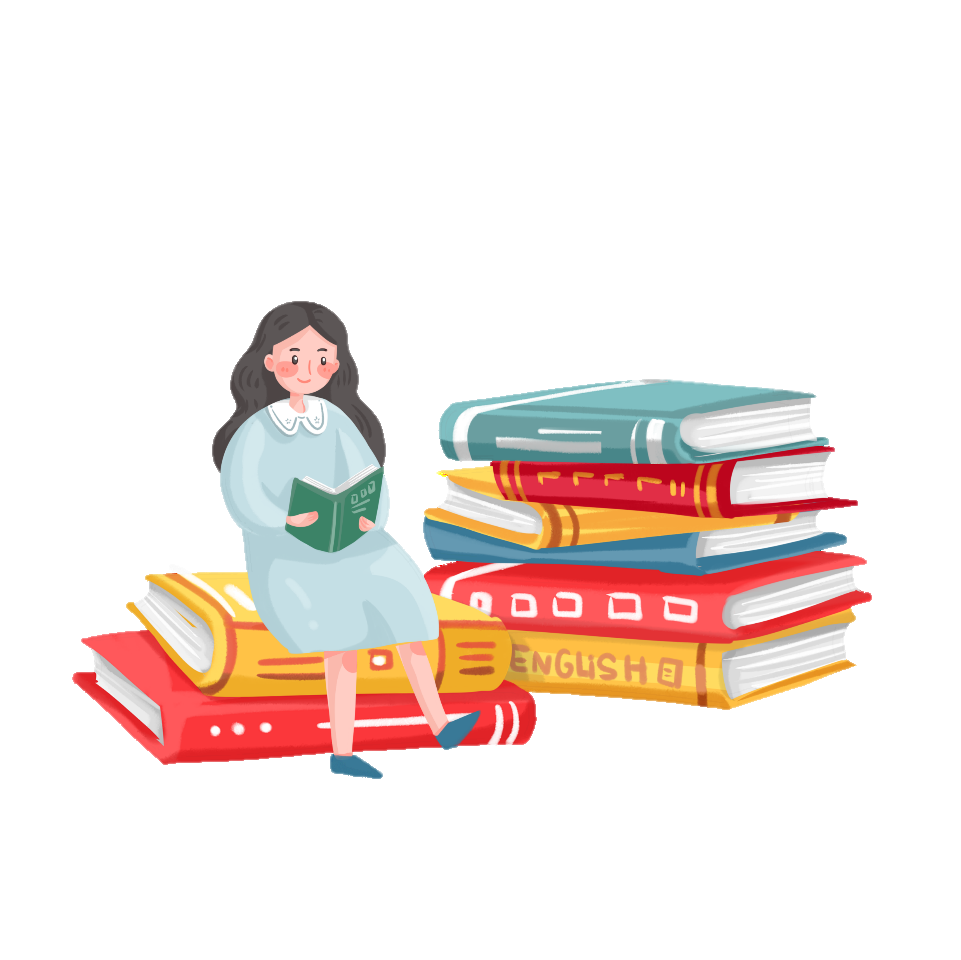 - Chỉ dùng bơm kim tiêm một lần rồi bỏ.
- Nếu phải dùng chung bơm kim tiêm thì cần 
luộc 20 phút kể từ khi nước sôi.
- Không tiêm chích ma túy.
- Không dùng chung các dụng cụ có thể dính máu như : dao cạo, bàn chảy đánh răng, kim châm, …
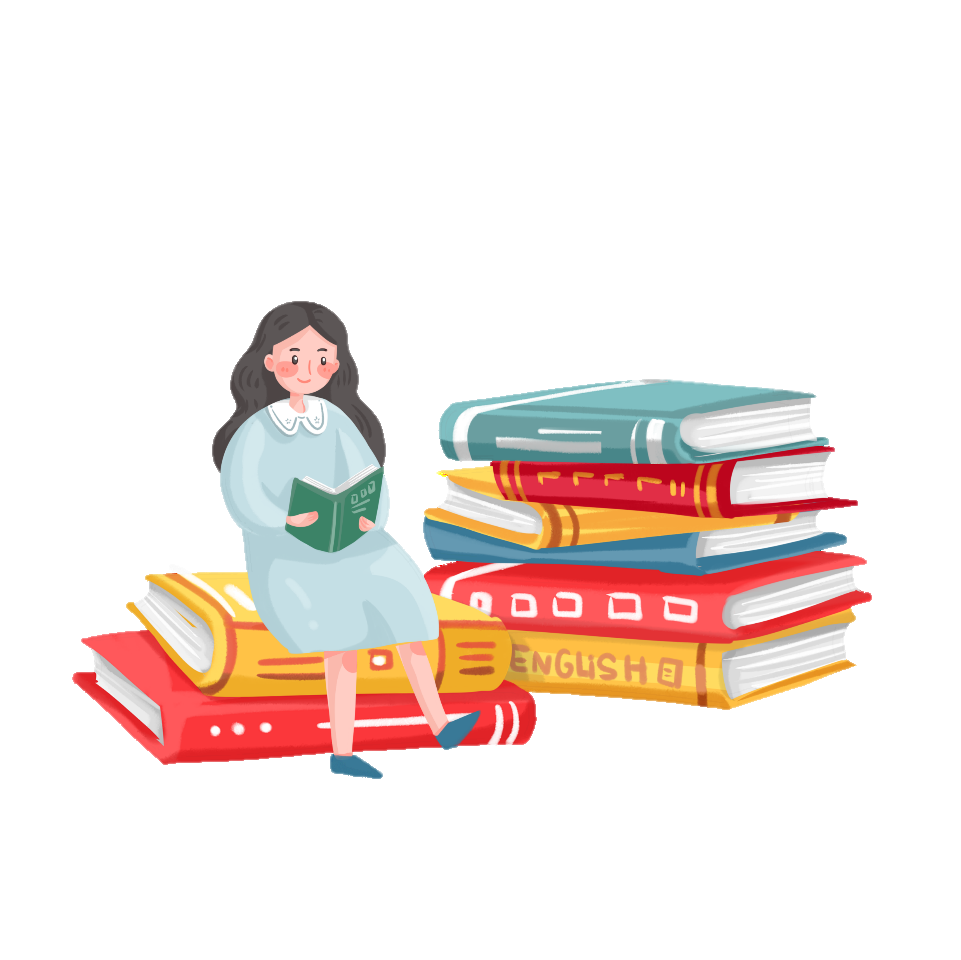 LIÊN HỆ
THỰC TẾ
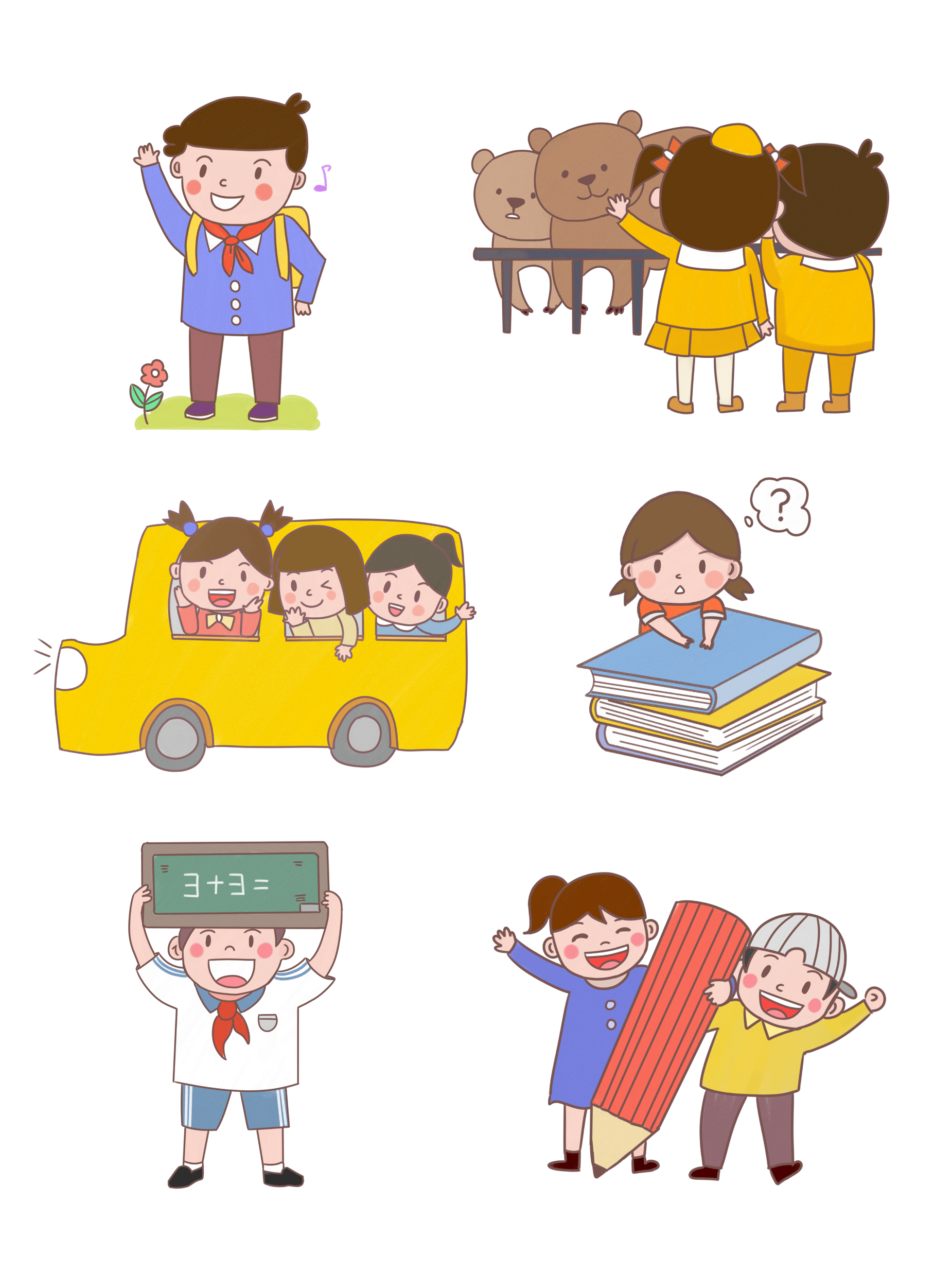 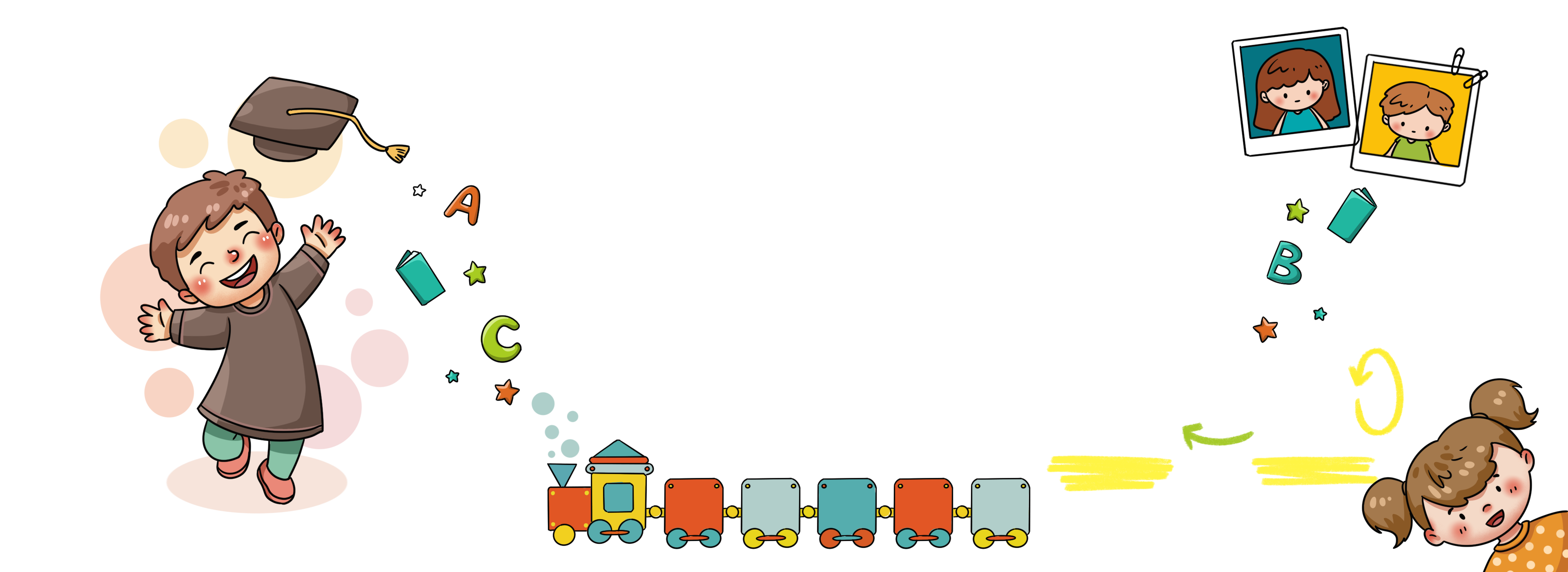 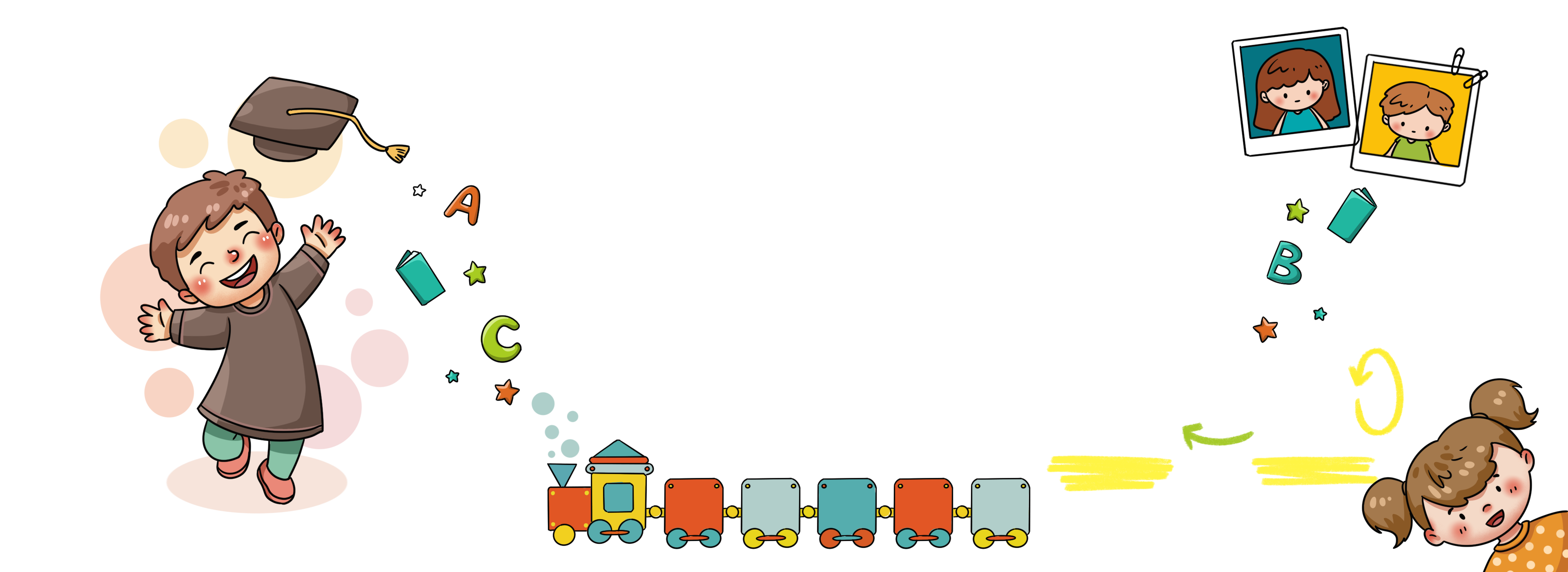 Các em hãy sưu tầm thông tin hoặc tranh ảnh về phòng chống HIV/AIDS
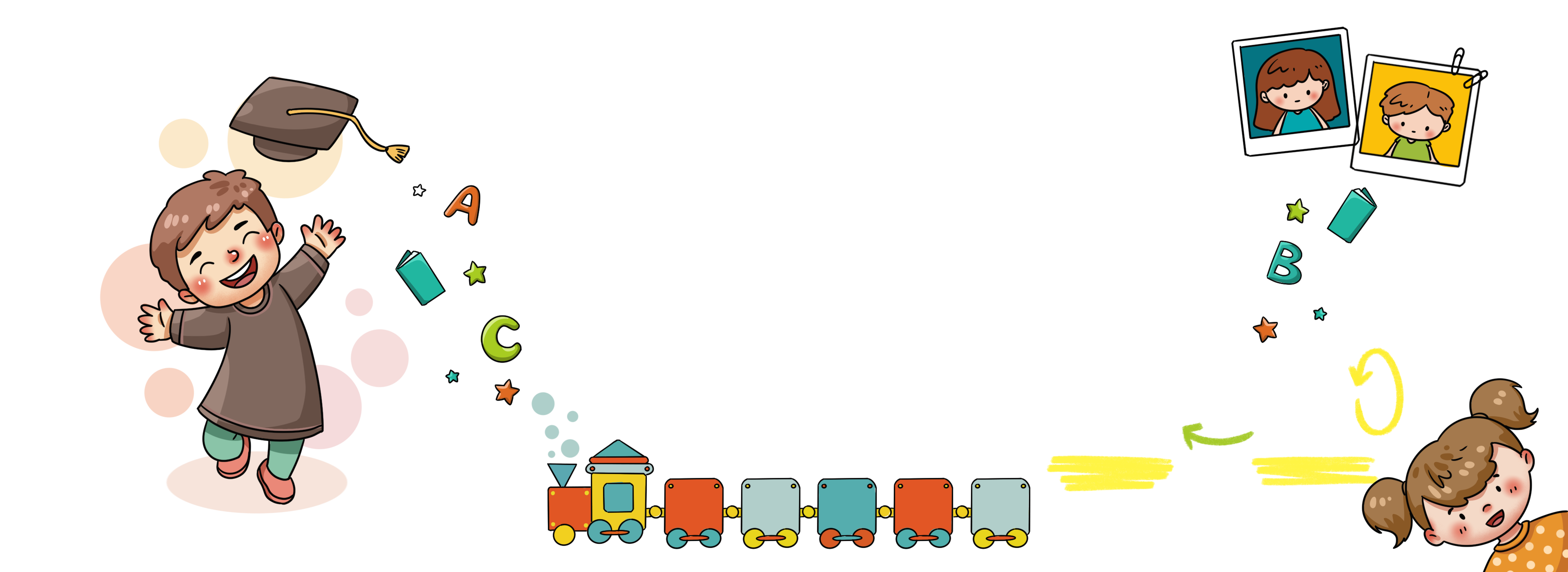 Dặn dò
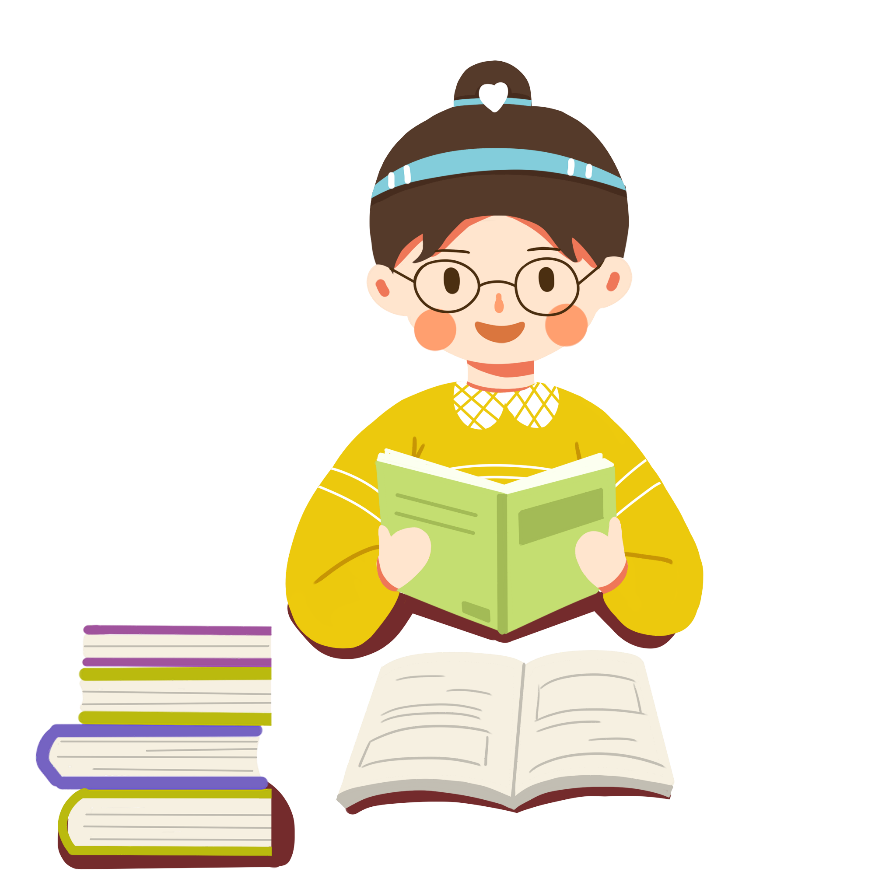 Hãy tuyên truyền, vận động mọi người cùng phòng tránh HIV / AIDS.
Sưu tầm những thông tin, tranh, ảnh, vẽ tranh về phòng tránh HIV / AIDS.
Chuẩn bị bài mới: Thái độ với người nhiễm HIV/AIDS
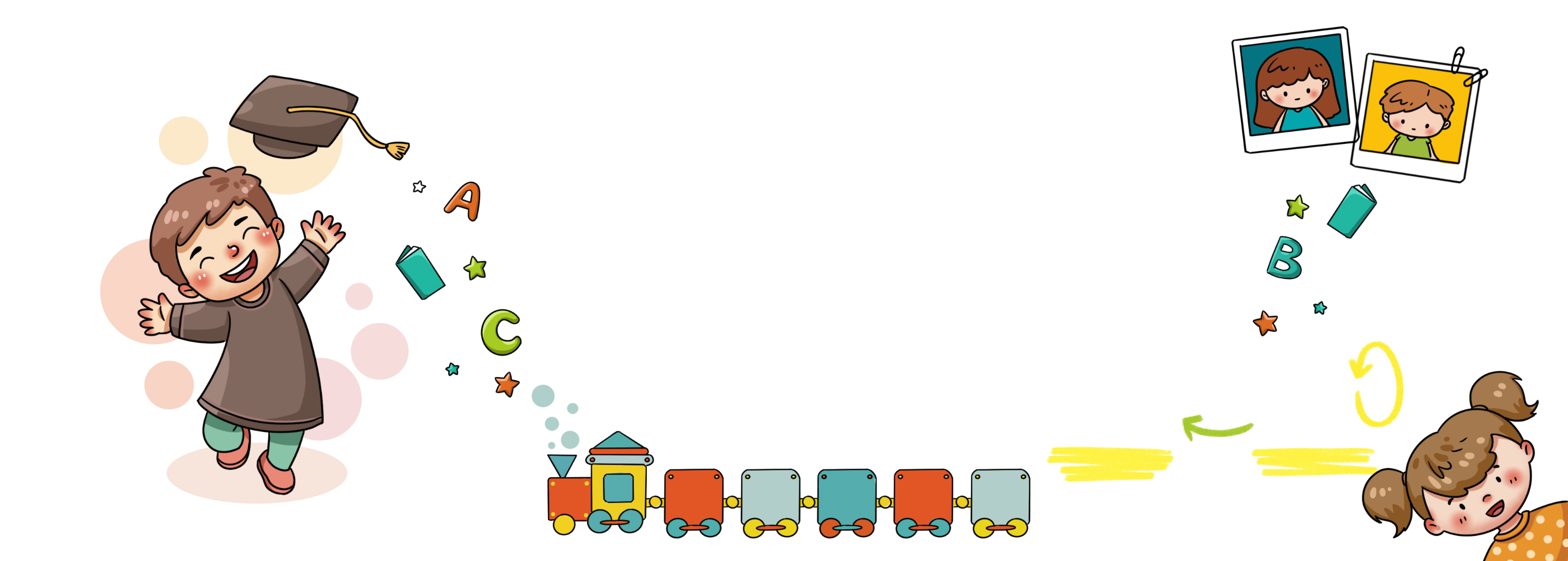 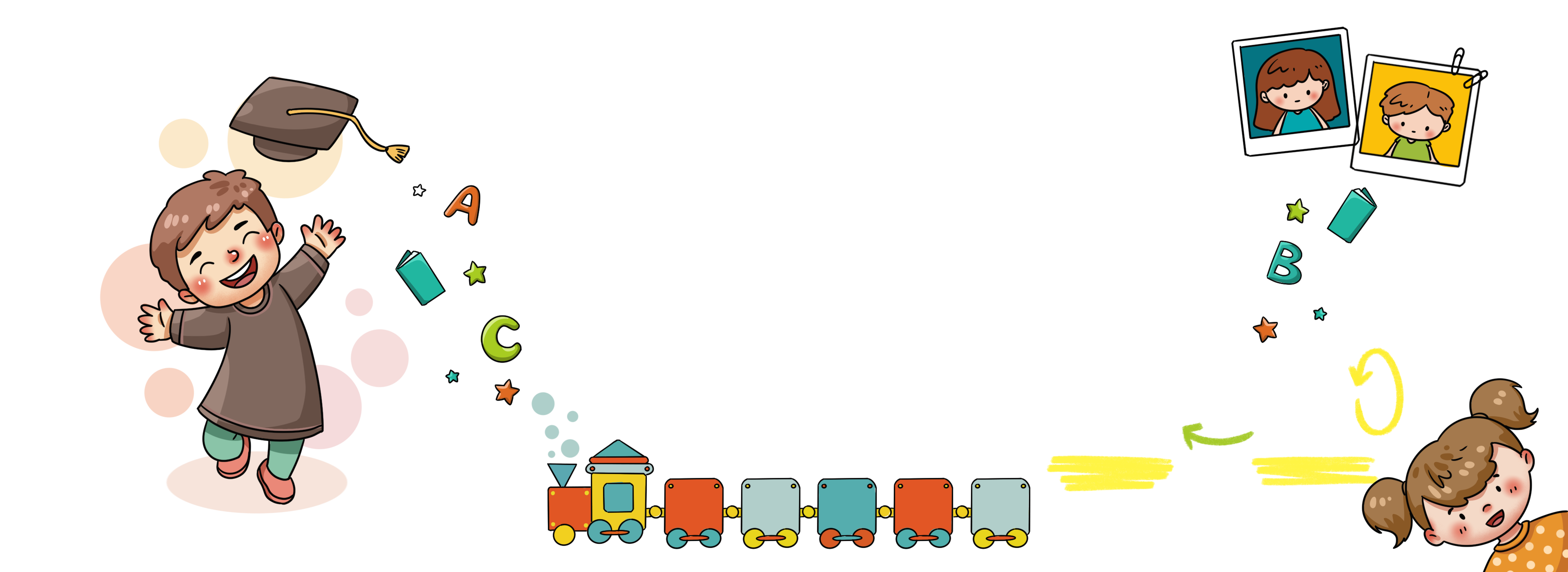 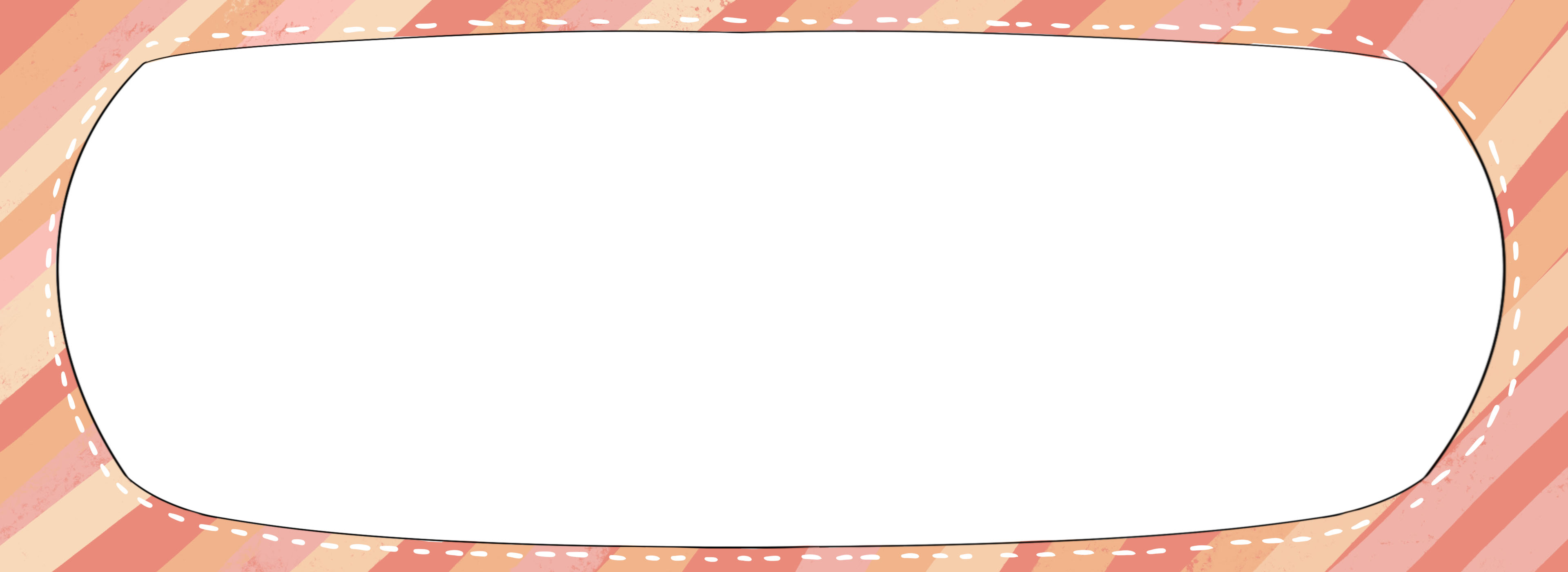 CHÚC CÁC EM
HỌC TỐT !
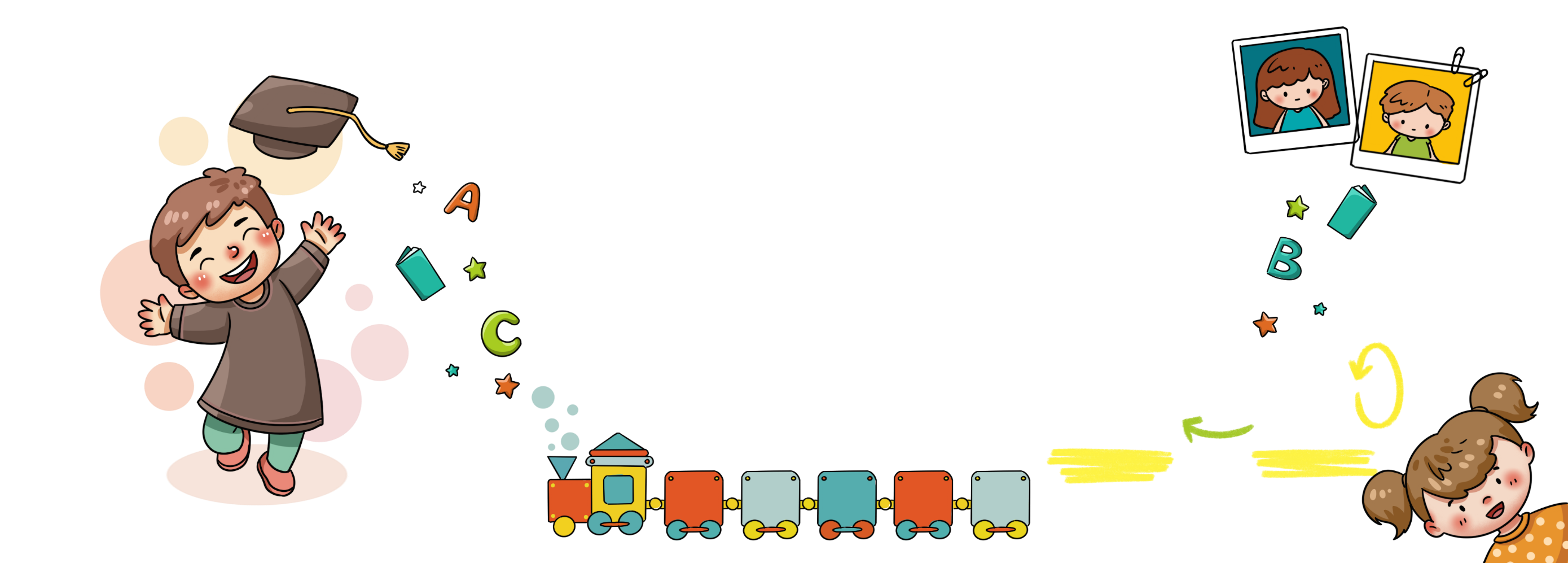 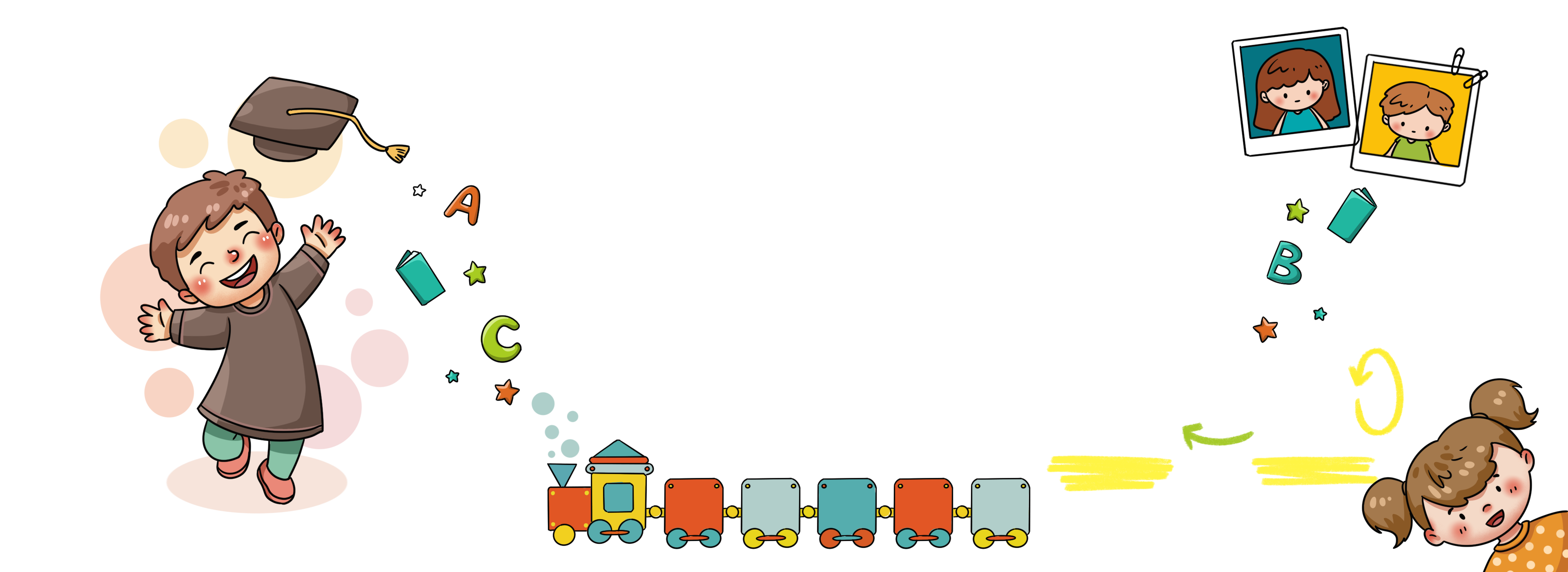